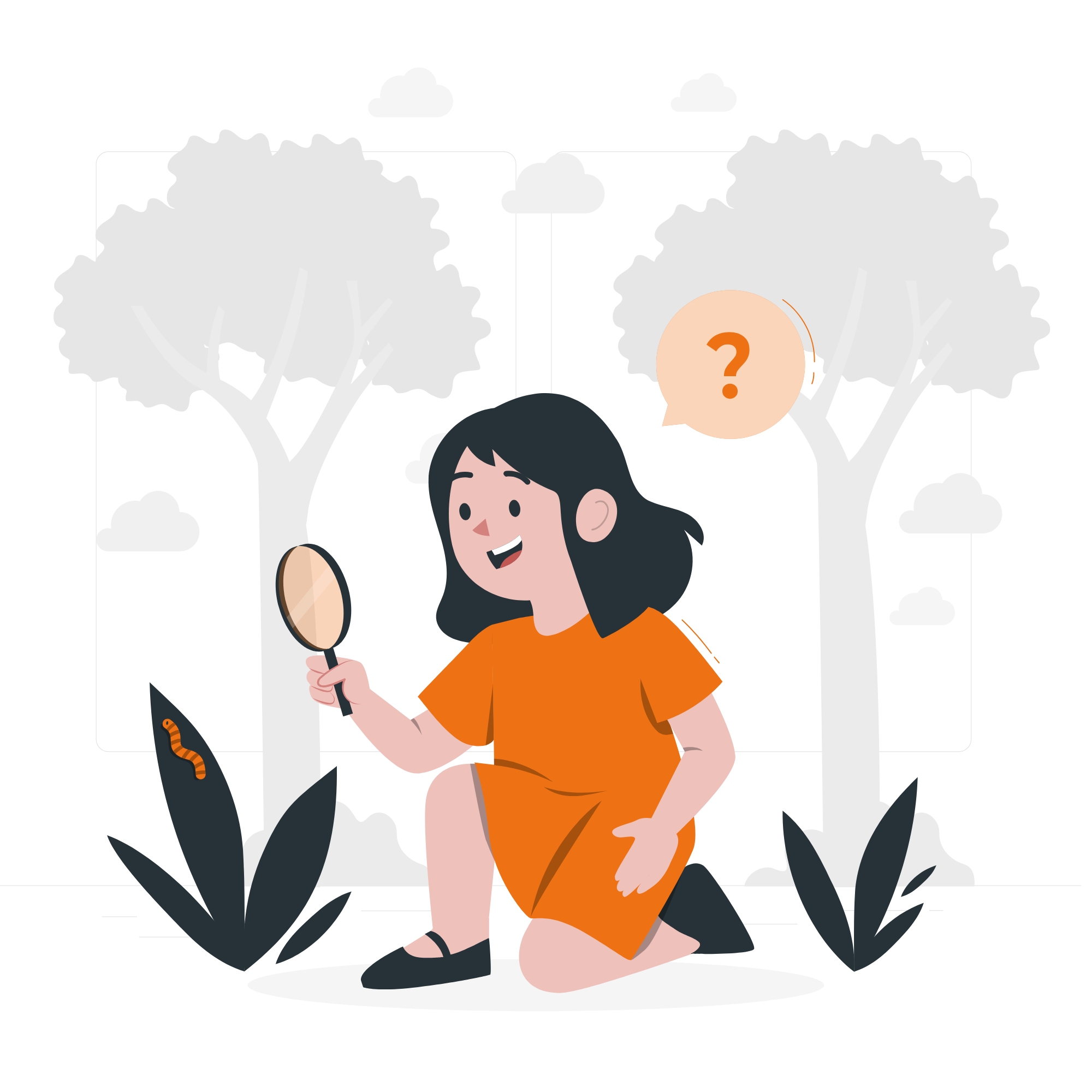 BÀI 8:
THẤU KÍNH
Giáo viên:
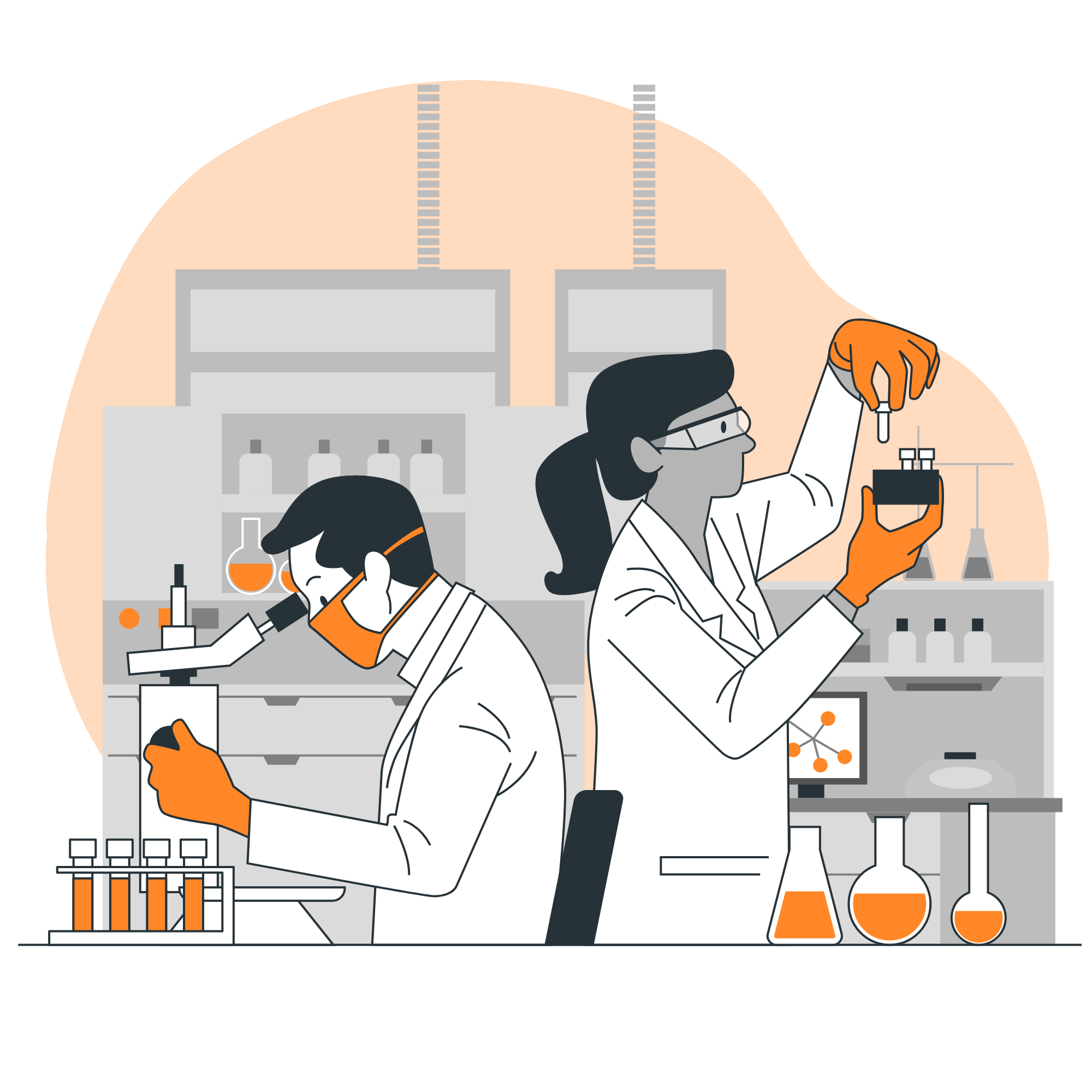 Thấu kính có trong các dụng cụ quen thuộc như ống nhòm, kính lúp, kính hiển vi hay trong chính mắt của chúng ta.Ánh sáng truyền qua thấu kính có thể tạo thành ảnh của các vật như thế nào?
NỘI DUNG BÀI HỌC
Trục Chính, Quang Tâm, Tiêu Điểm Chính Và Tiêu Cự
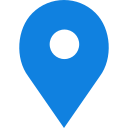 Cấu Tạo Thấu Kính Và Phân Loại
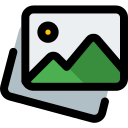 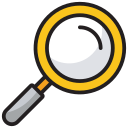 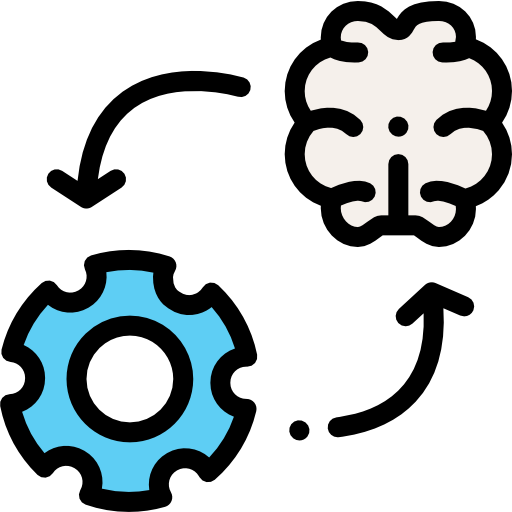 Sự tạo ảnh một vật qua thấu kính
Đường Truyền Của Tia Sáng Qua Thấu Kính
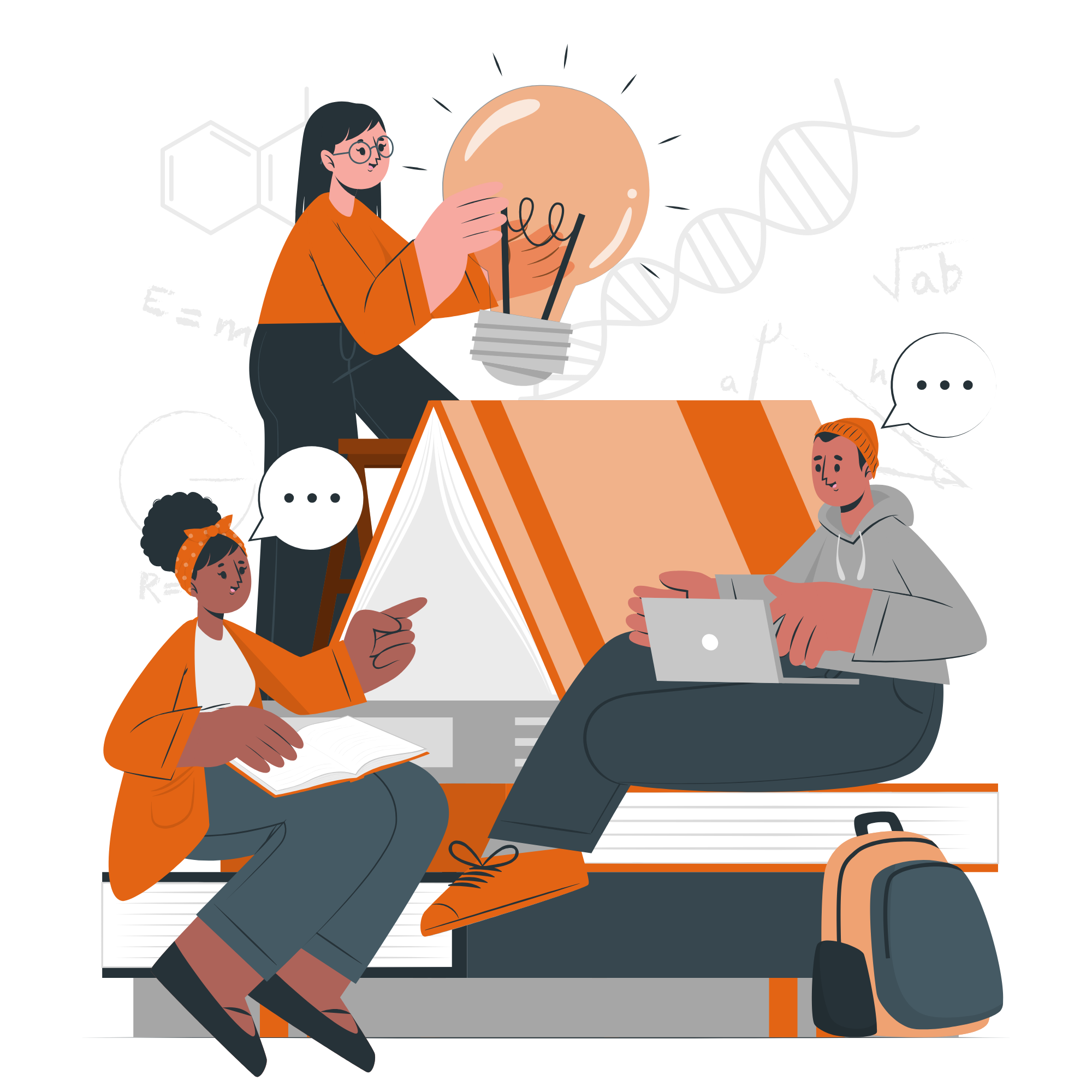 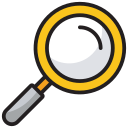 I. Cấu Tạo Thấu Kính Và Phân Loại
Cấu Tạo Thấu Kính Và Phân Loại
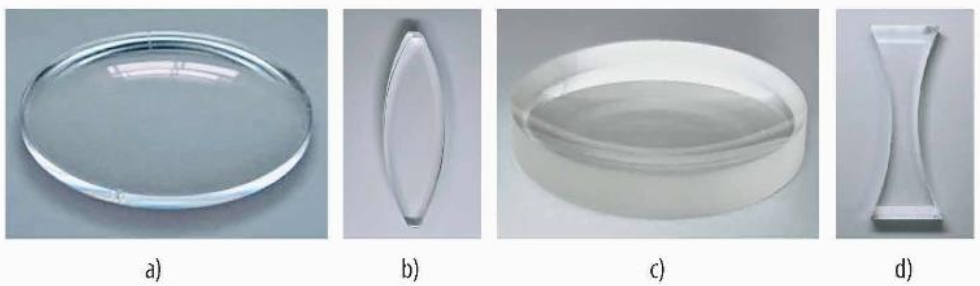 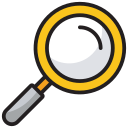 Thấu kính là một khối trong suốt, đống chất (thuỷ tinh, nhựa,...) được giới hạn bởi hai mặt cong hoặc một mặt phẳng và một mặt cong
Cấu Tạo Thấu Kính Và Phân Loại
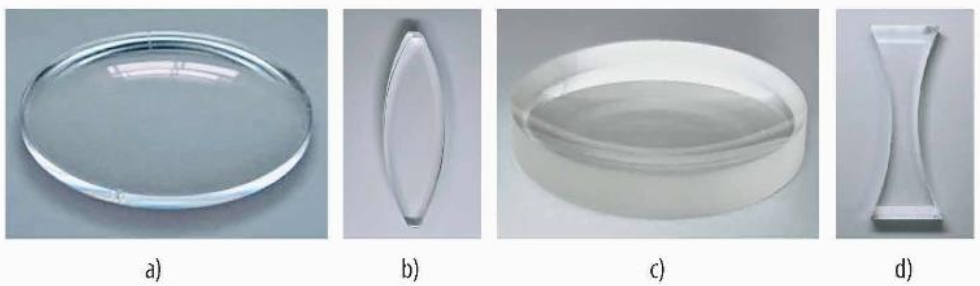 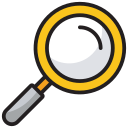 Thấu kính rìa dày
Thấu kính rìa mỏng
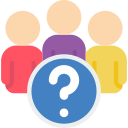 So sánh độ dày phần rìa và phần giữa của các thấu kính trên?
Cấu Tạo Thấu Kính Và Phân Loại
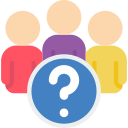 Quan sát hình ảnh, nhận xét tia ló của 2 thấu kính rìa mỏng và rìa dày.
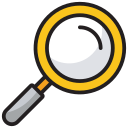 Thấu kính rìa mỏng
Thấu kính rìa dày
Cấu Tạo Thấu Kính Và Phân Loại
Thấu kính rìa mỏng
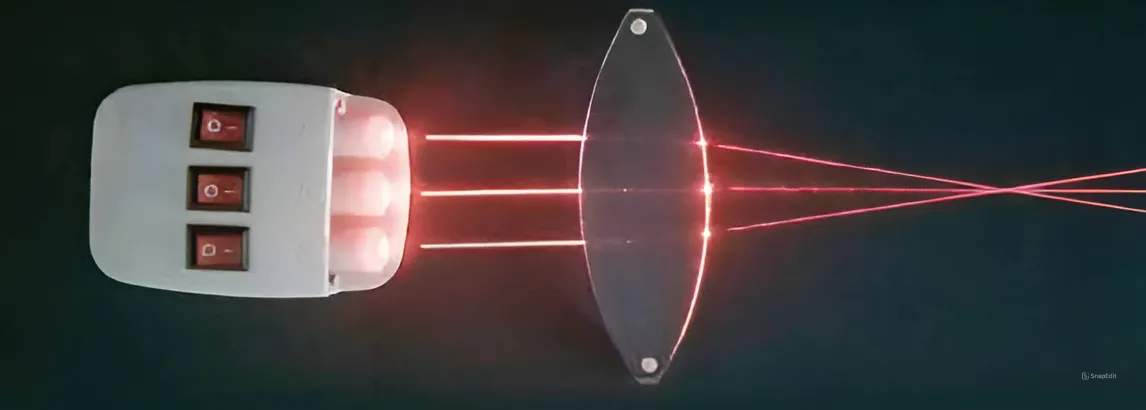 Chùm tia ló hội tụ
Chùm sáng hẹp song song
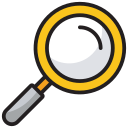 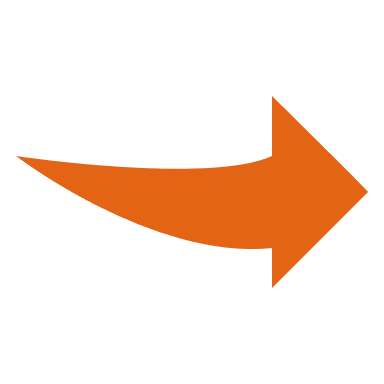 Thấu kính hội tụ
Thấu kính rìa dày
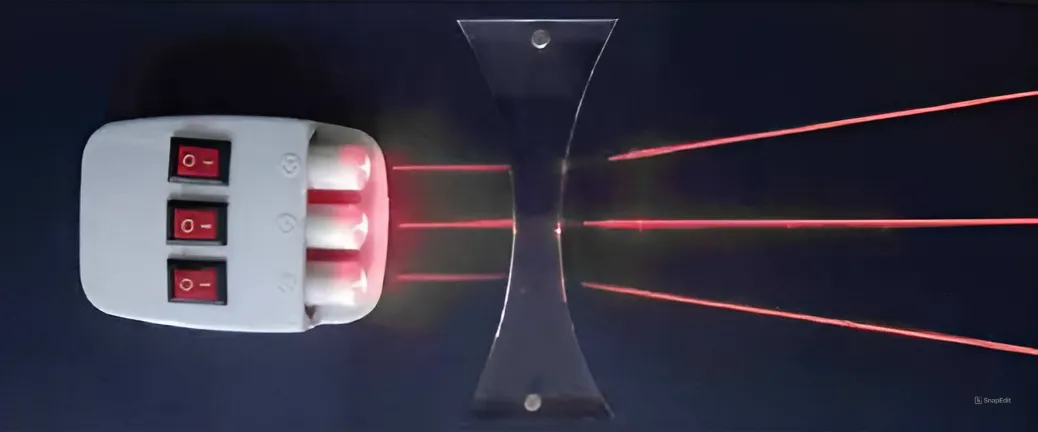 Chùm tia ló phân kì
Chùm sáng hẹp song song
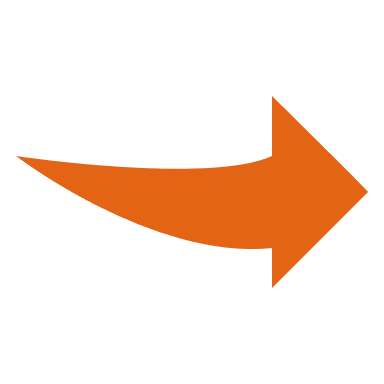 Thấu kính phân kì
Cấu Tạo Thấu Kính Và Phân Loại
a. Thấu kính hội tụ
Chùm sáng hẹp song song qua thấu kính hội tụ cho chùm tia ló hội tụ
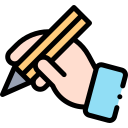 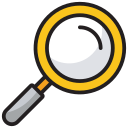 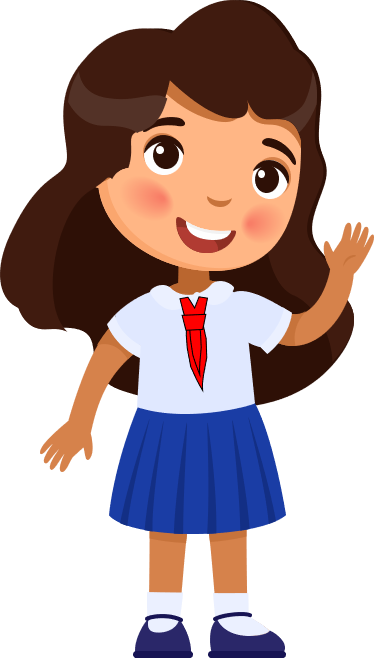 Có phần rìa mỏng hơn phần ở giữa
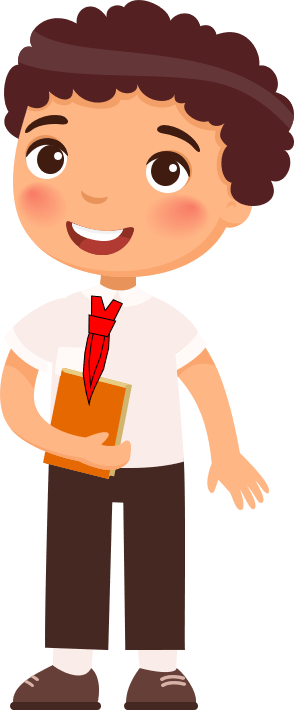 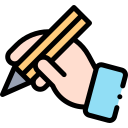 Các dạng của thấu kính hội tụ
Kí hiệu:
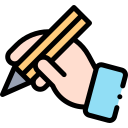 Cấu Tạo Thấu Kính Và Phân Loại
b. Thấu kính phân kì
Chùm sáng hẹp song song qua thấu kính phân kì cho chùm tia ló phân kì
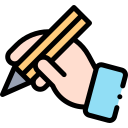 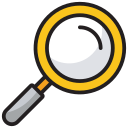 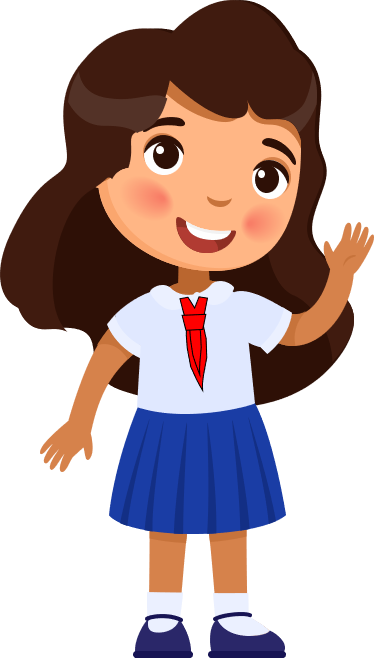 Có phần rìa dày hơn phần ở giữa
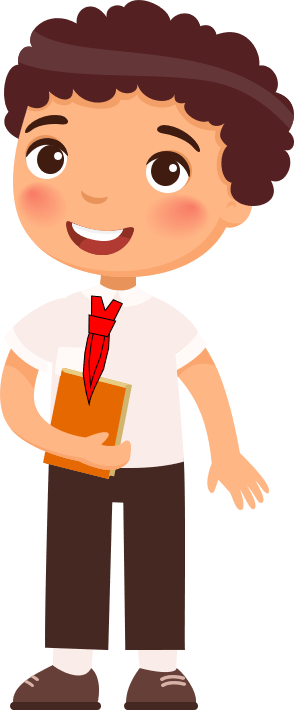 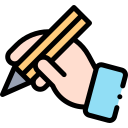 Các dạng của thấu kính phân kì
Kí hiệu:
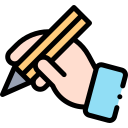 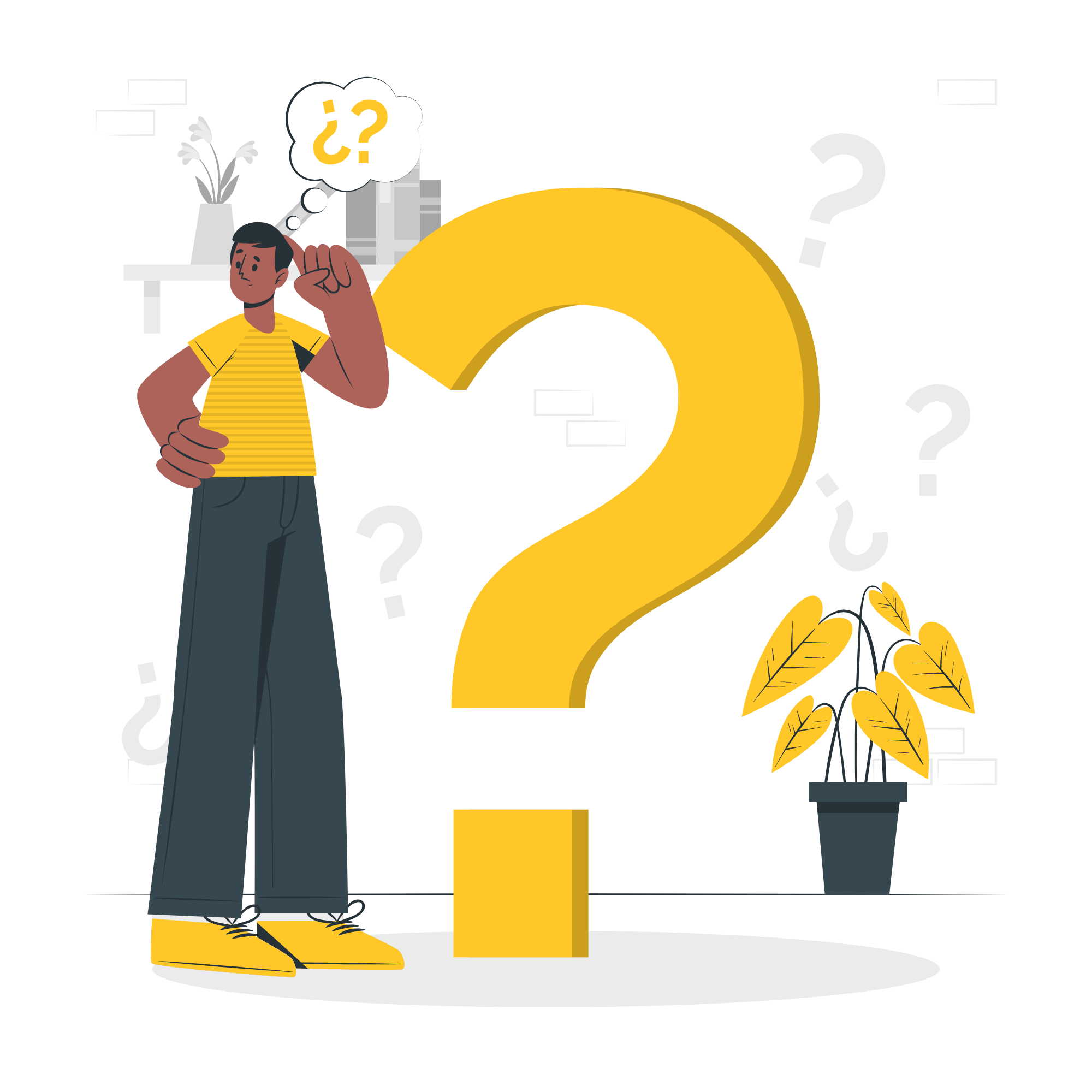 Ống kính máy ảnh có cấu tạo gồm nhiều thấu kính nhằm mục đích để thu được hình ảnh chất lượng rõ nét. Hình 8.4 mô tả hệ thống gồm các thấu kính ((1), (2), (3), (4)) trong ống kính của một máy ảnh. Hãy chỉ rõ đâu là thấu kính hội tụ và đâu là thấu kính phân kì trong hệ thống này.
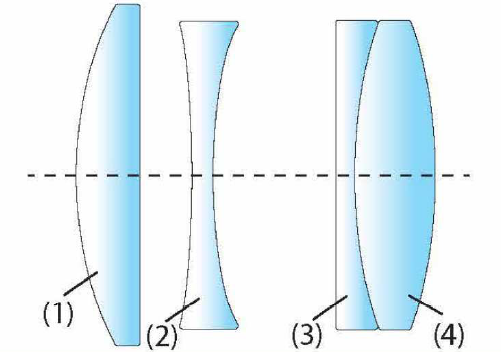 Giải
- Thấu kính hội tụ: thấu kính có phần rìa mỏng.
- Thấu kính phân kì: thấu kính có phần rìa dày.
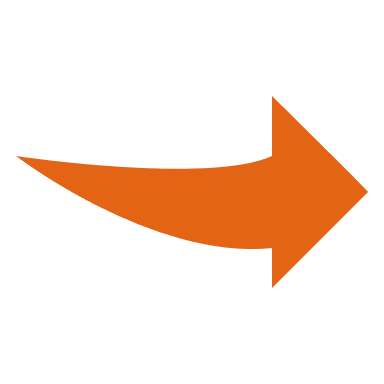 Thấu kính hội tụ: kính 1, 4
Thấu kính phân kì: kính 2, 3
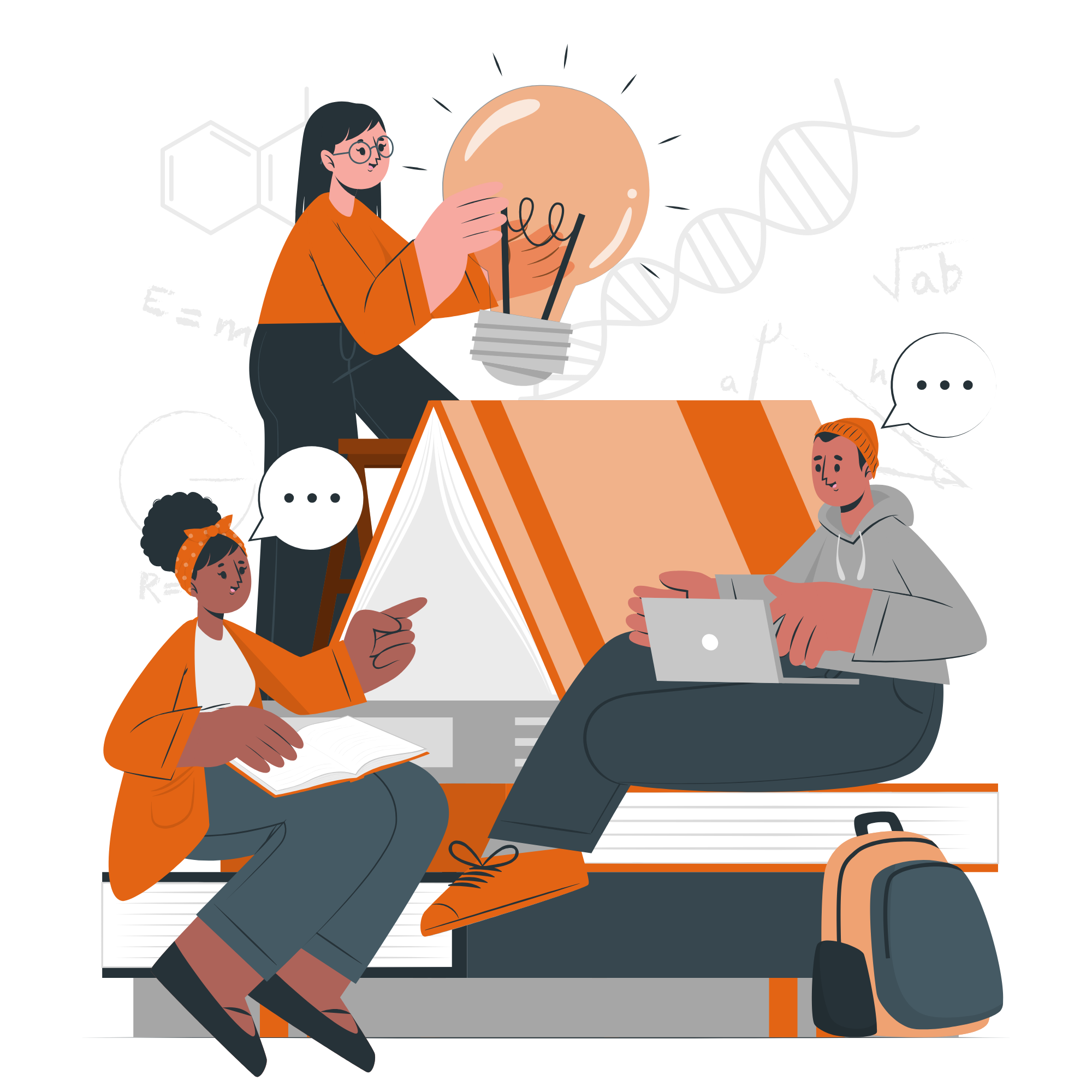 II. Trục Chính, Quang Tâm, Tiêu Điểm Chính Và Tiêu Cự
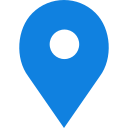 II. Trục chính, quang tâm, tiêu điểm chính và tiêu cự của thâu kính
Thấu kính hội tụ (a) và thấu kính phân kì (b)
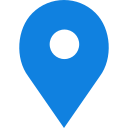 O
O
(a)
(b)
Thấu kính có 1 điểm O mà mọi tia tới O đều truyền thẳng và là điểm chính giữa thấu kính → O là quang tâm
Đường thẳng đi qua O và vuông góc với thấu kính là △ là trục chính của thấu kính
II. Trục chính, quang tâm, tiêu điểm chính và tiêu cự của thâu kính
Thấu kính hội tụ (a) và thấu kính phân kì (b)
f
f
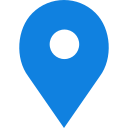 F
O
O
F
(a)
(b)
Chùm tia ló qua thấu kính hoặc đường kéo dài của chùm tia ló cắt nhau tại điểm F trên trục chính → F là tiêu điểm chính
Khoảng cách từ quang tâm đến tiêu điểm chính OF = f gọi là tiêu cự
II. Trục chính, quang tâm, tiêu điểm chính và tiêu cự của thâu kính
Thấu kính hội tụ (a) và thấu kính phân kì (b)
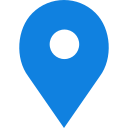 f
f
F
O
O
F
(a)
(b)
F:  tiêu điểm chính
△:  trục chính
OF = f:  tiêu cự
O:  quang tâm
II. Trục chính, quang tâm, tiêu điểm chính và tiêu cự của thấu kính
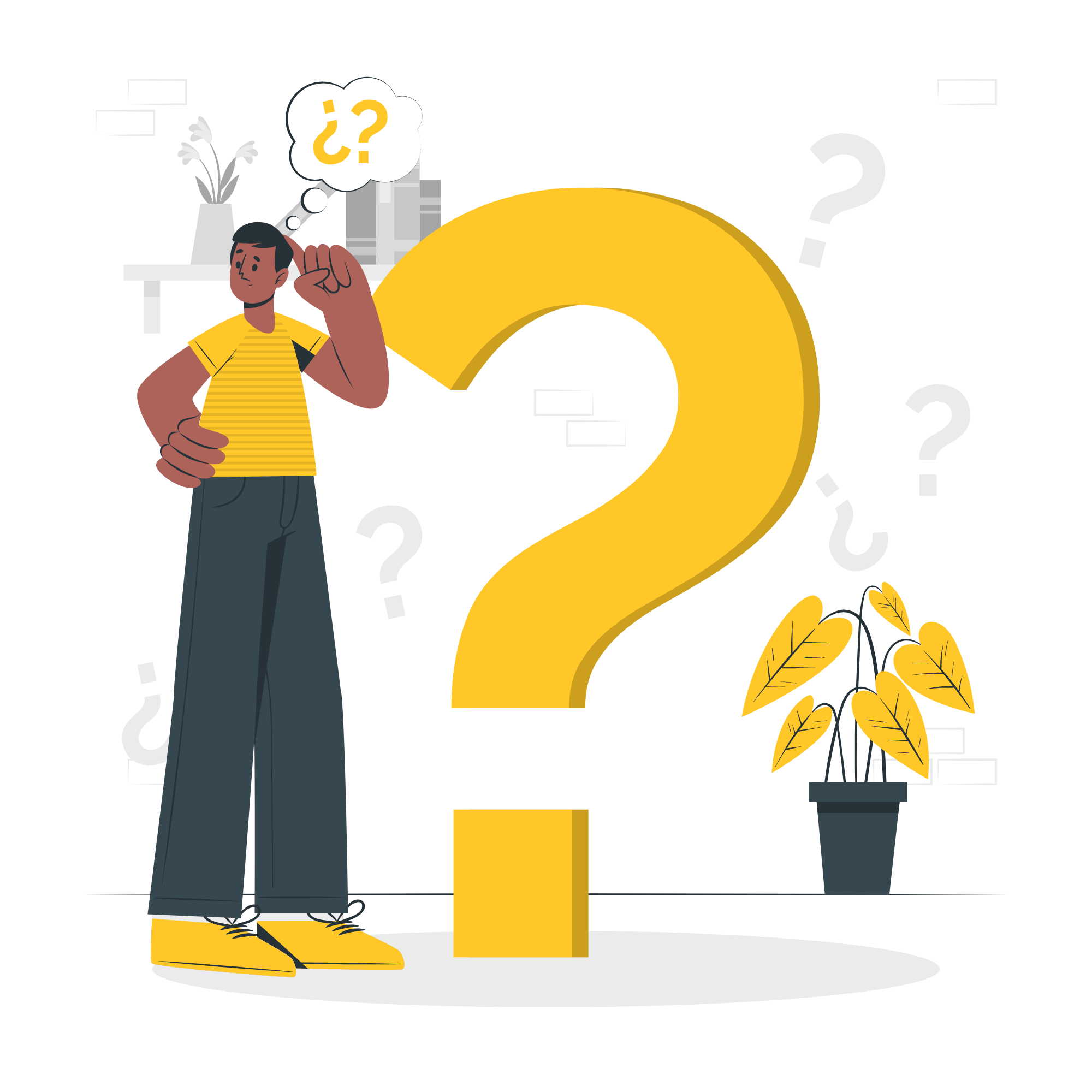 Hãy chỉ ra đâu là trục chính, quang tâm, tiêu điểm chính của các thấu kính trong Hình 8.3.
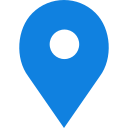 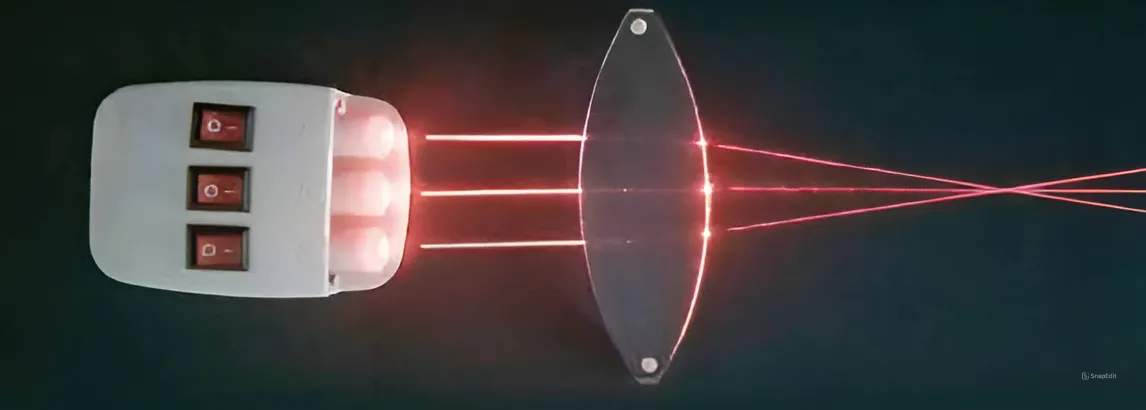 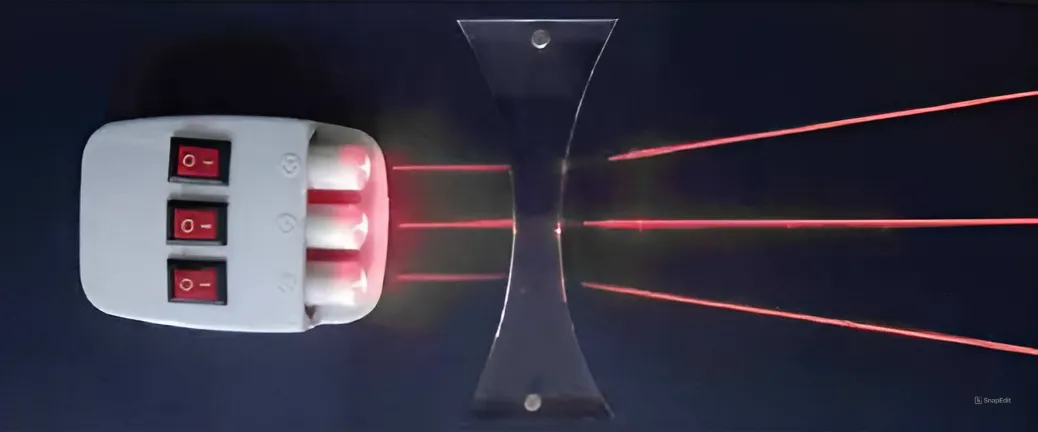 Hình 8.3
II. Trục chính, quang tâm, tiêu điểm chính và tiêu cự của thâu kính
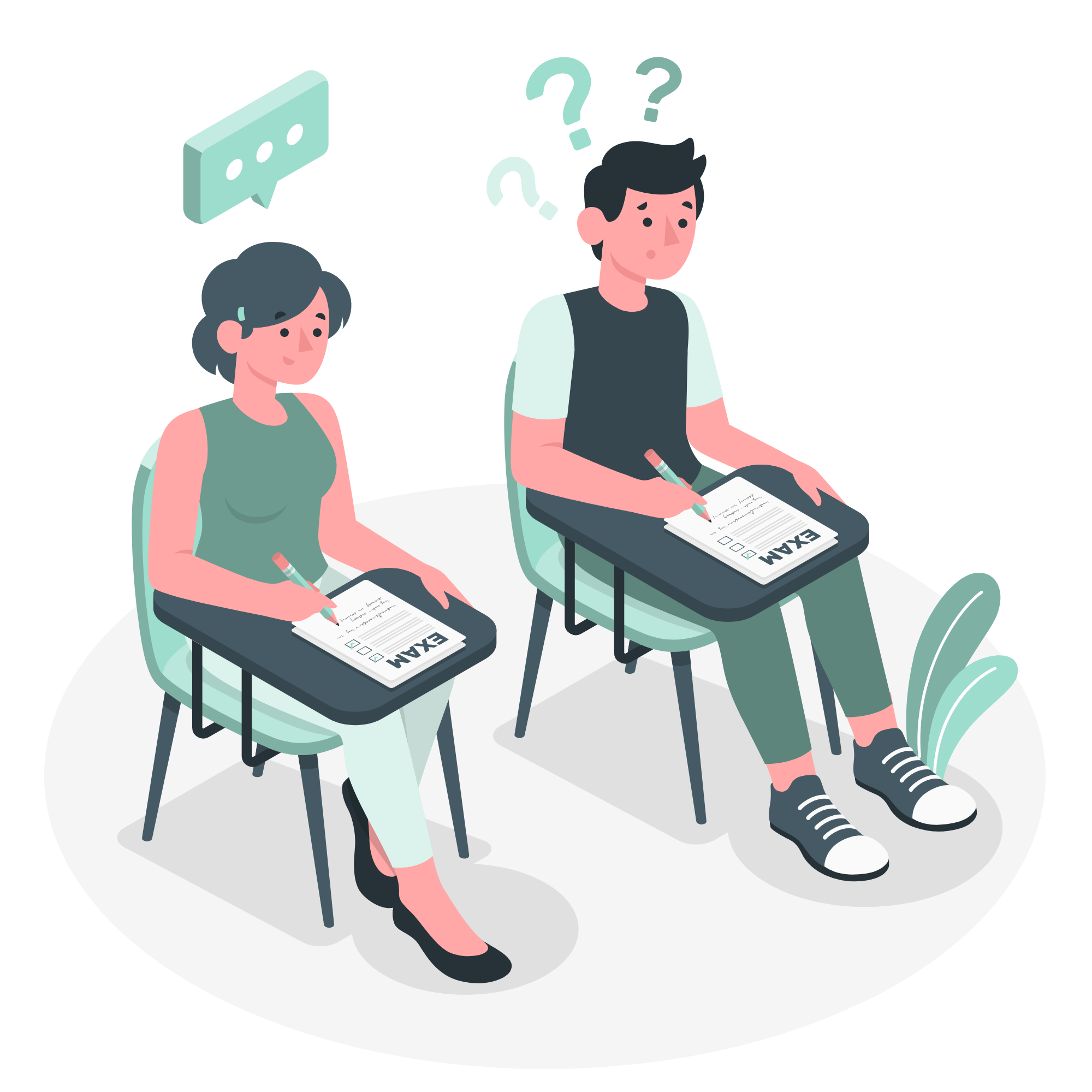 Quang tâm
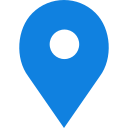 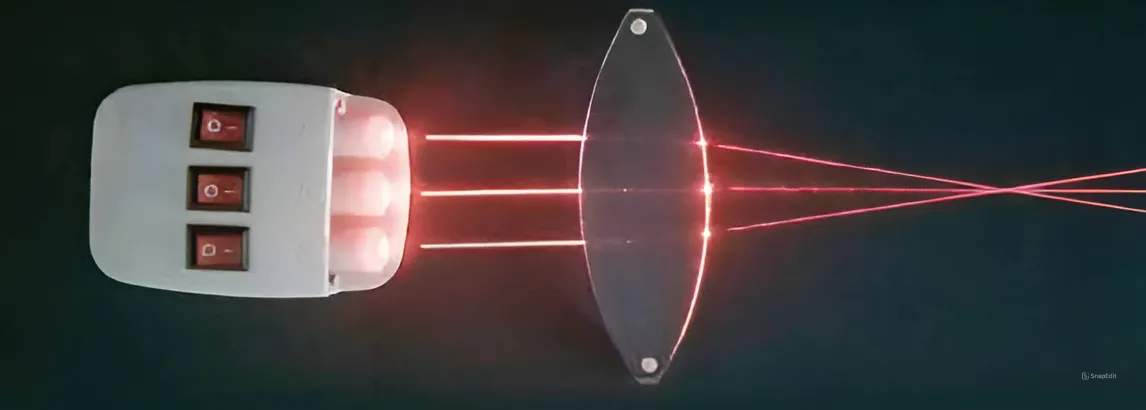 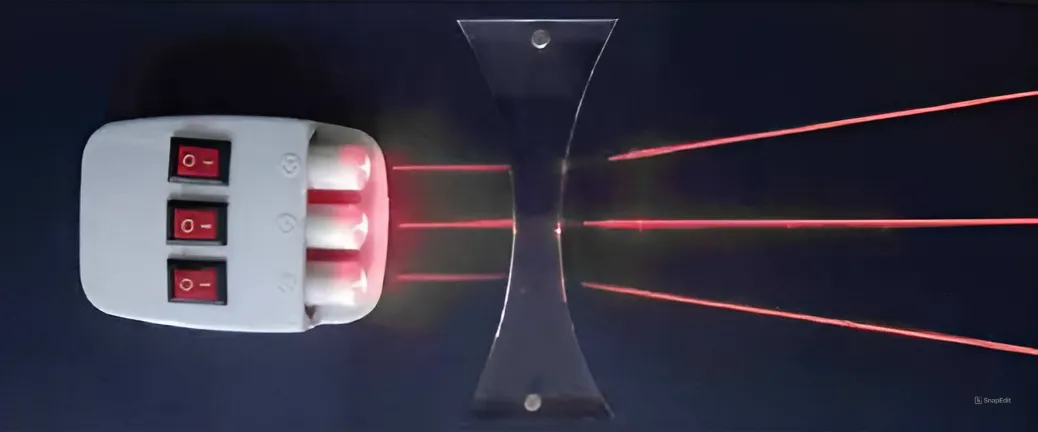 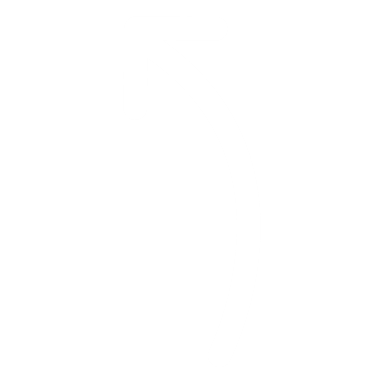 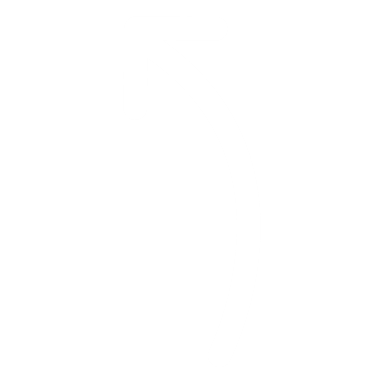 Trục chính
Trục chính
Hình 8.3
Tiêu điểm chính
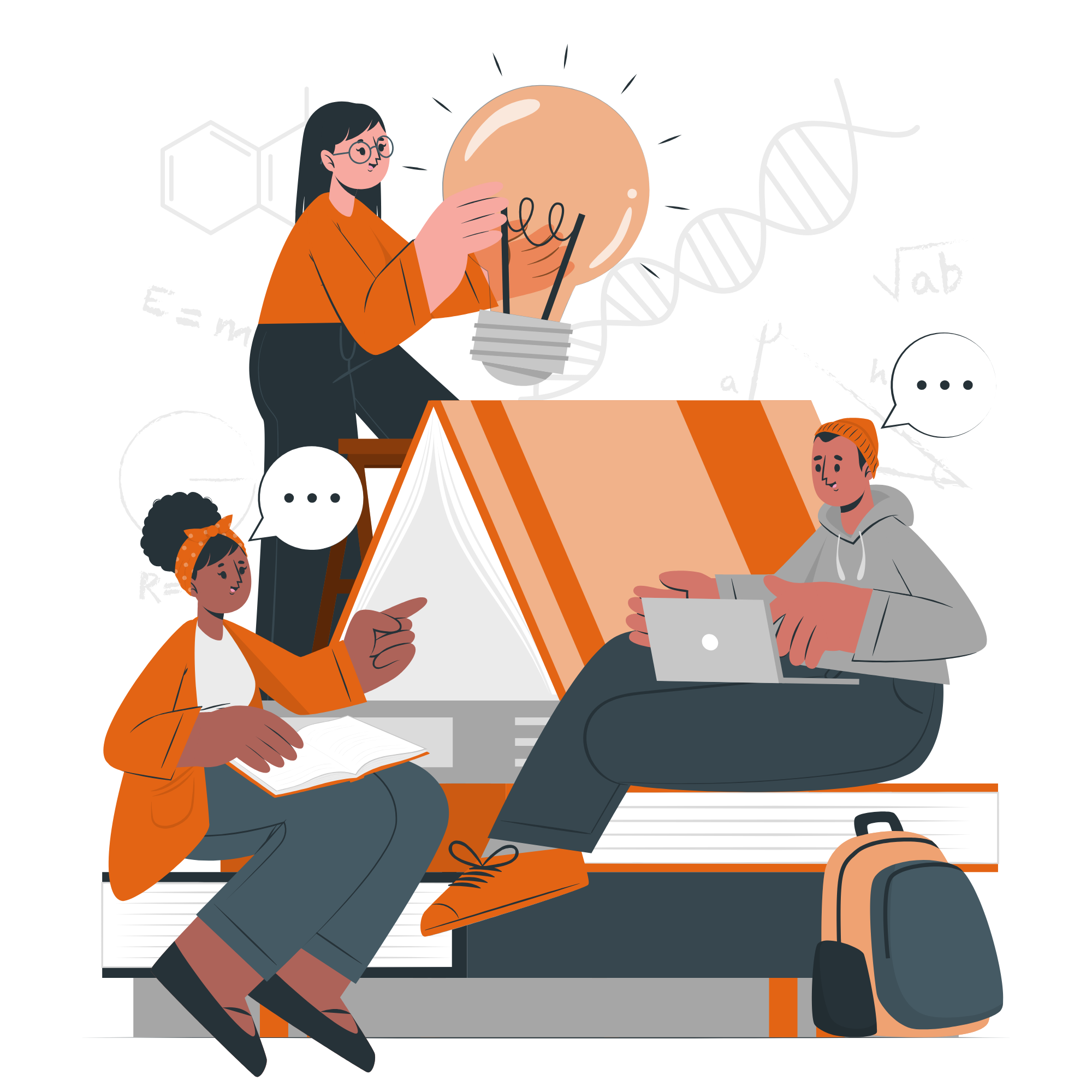 III. Đường Truyền Của Tia Sáng Qua Thấu Kính
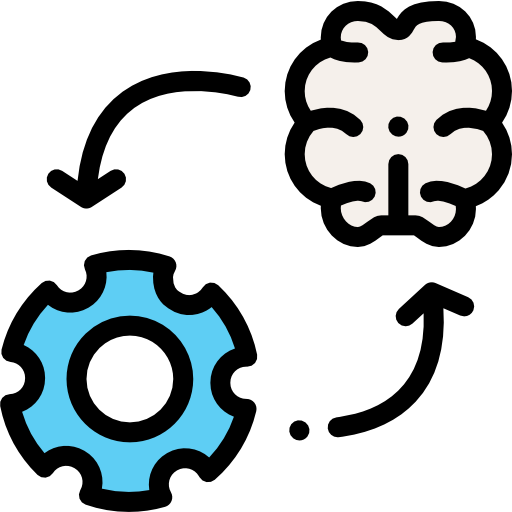 III. Đường Truyền Của Tia Sáng Qua Thấu Kính
Thí nghiệm 2 – TK phân kì
Thí nghiệm 1 – TK hội tụ
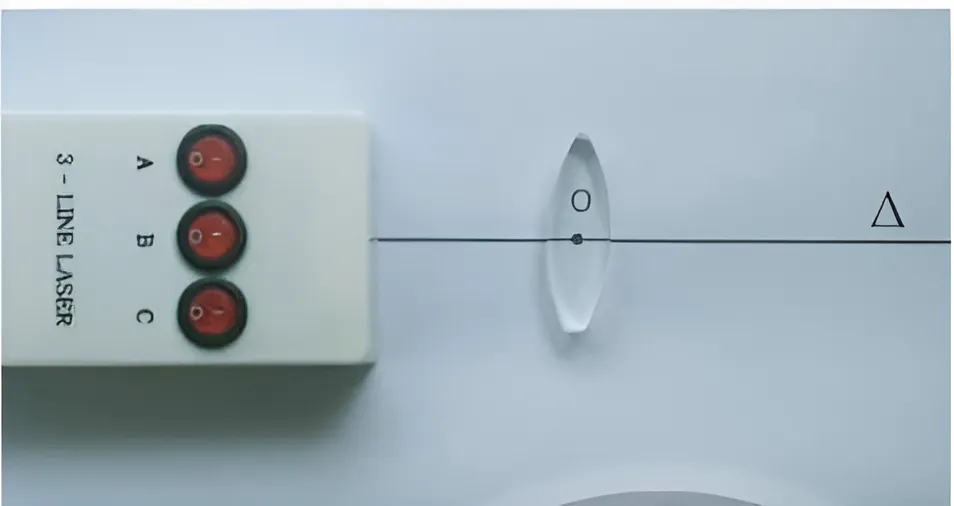 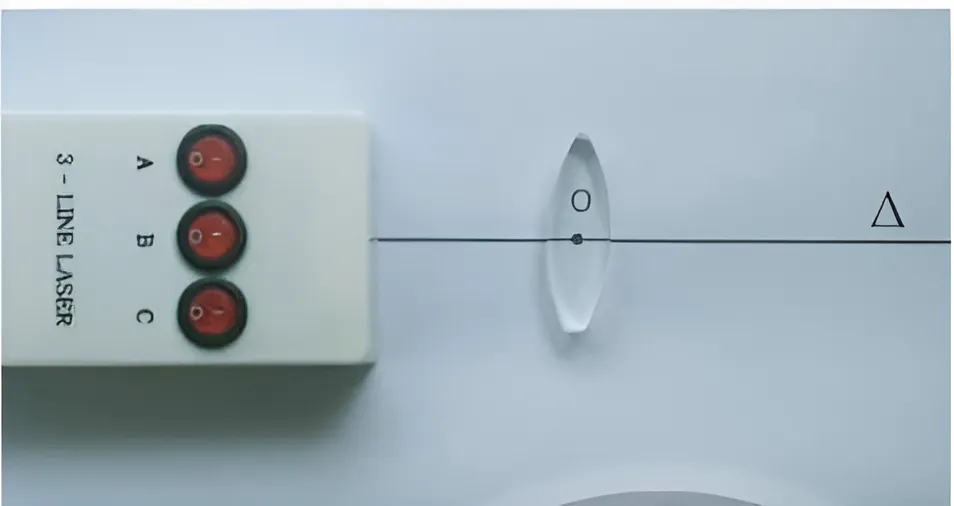 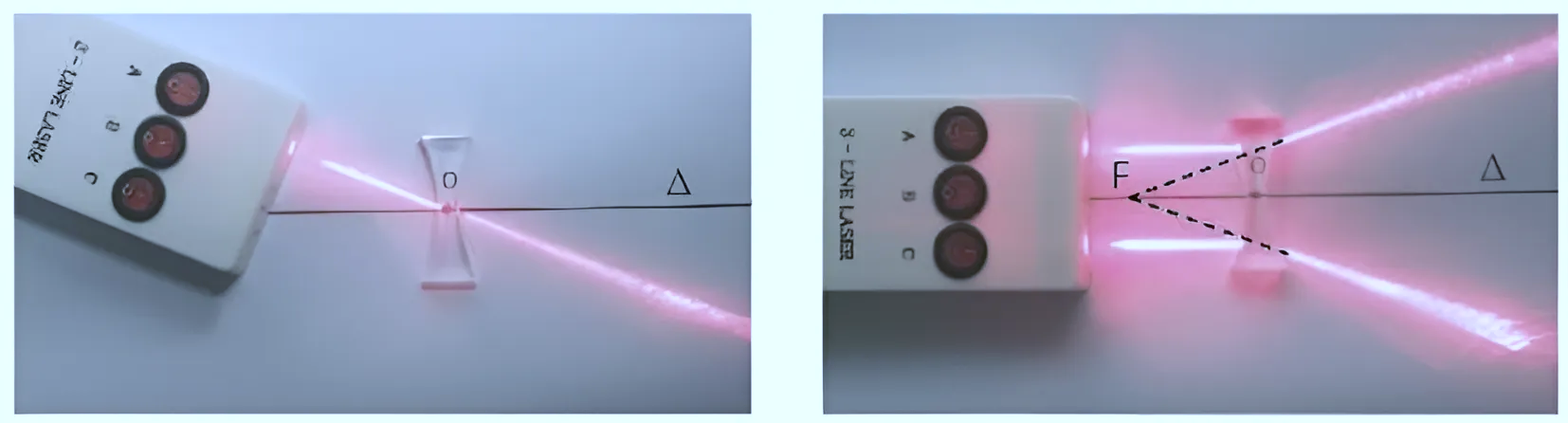 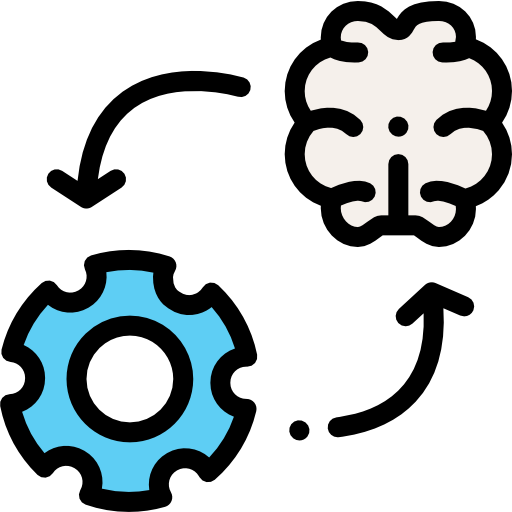 Bước 1: Vẽ đường thẳng lên giấy, đánh dấu điểm O
Bước 2: Đặt thấu kính hội tụ lên tờ giấy sao cho đường thẳng này trùng với trục chính △ và điểm O trùng với quang tâm
III. Đường Truyền Của Tia Sáng Qua Thấu Kính
Thí nghiệm 2 – TK phân kì
Thí nghiệm 1 – TK hội tụ
Bước 3: Chiếu tia tới theo phương xiên khác nhau qua quang tâm
Bước 4: Chiếu các tia sáng // trục chính. Quan sát tia ló mỗi trường hợp
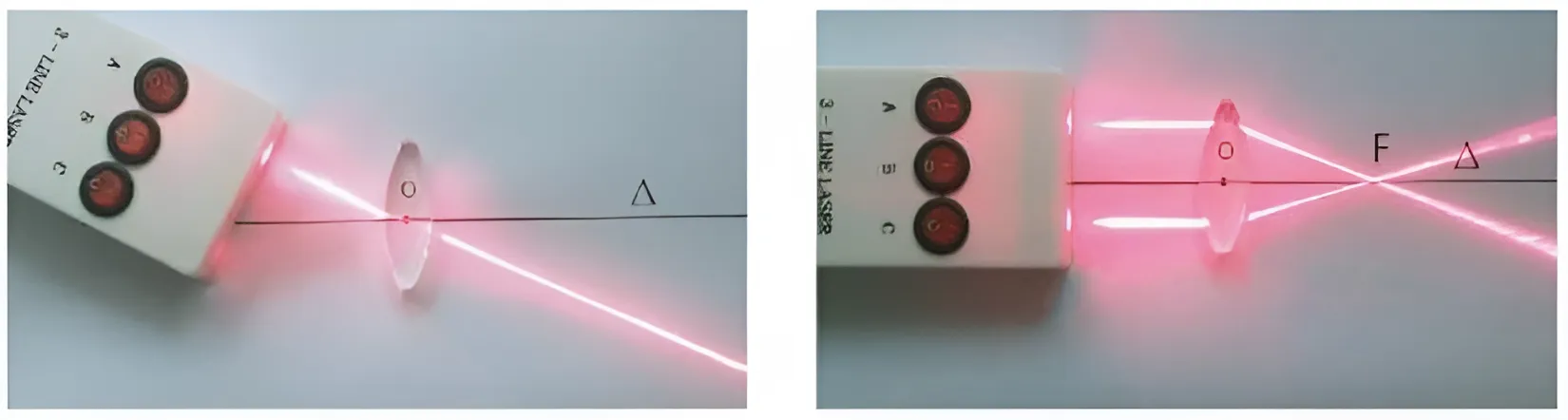 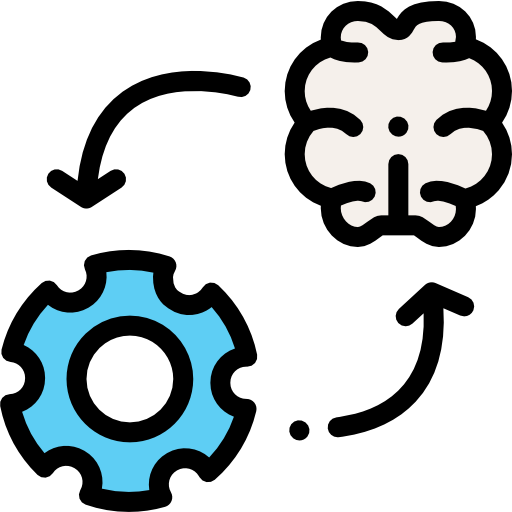 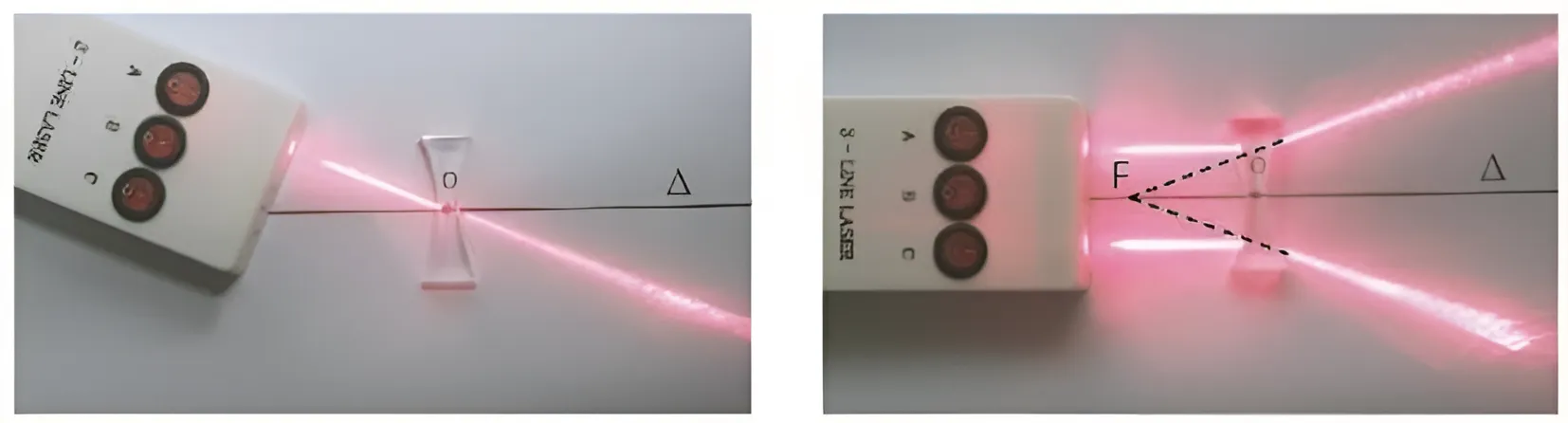 III. Đường Truyền Của Tia Sáng Qua Thấu Kính
Tiến hành thí nghiệm và trả lời câu hỏi:
Câu 1. Biểu diễn đường đi của tia sáng qua thấu kính bằng hình vẽ 
Câu 2. Đường đi của các tia sáng tới quang tâm và tia sáng song song với trục chính của thấu kính có đặc điểm gì?
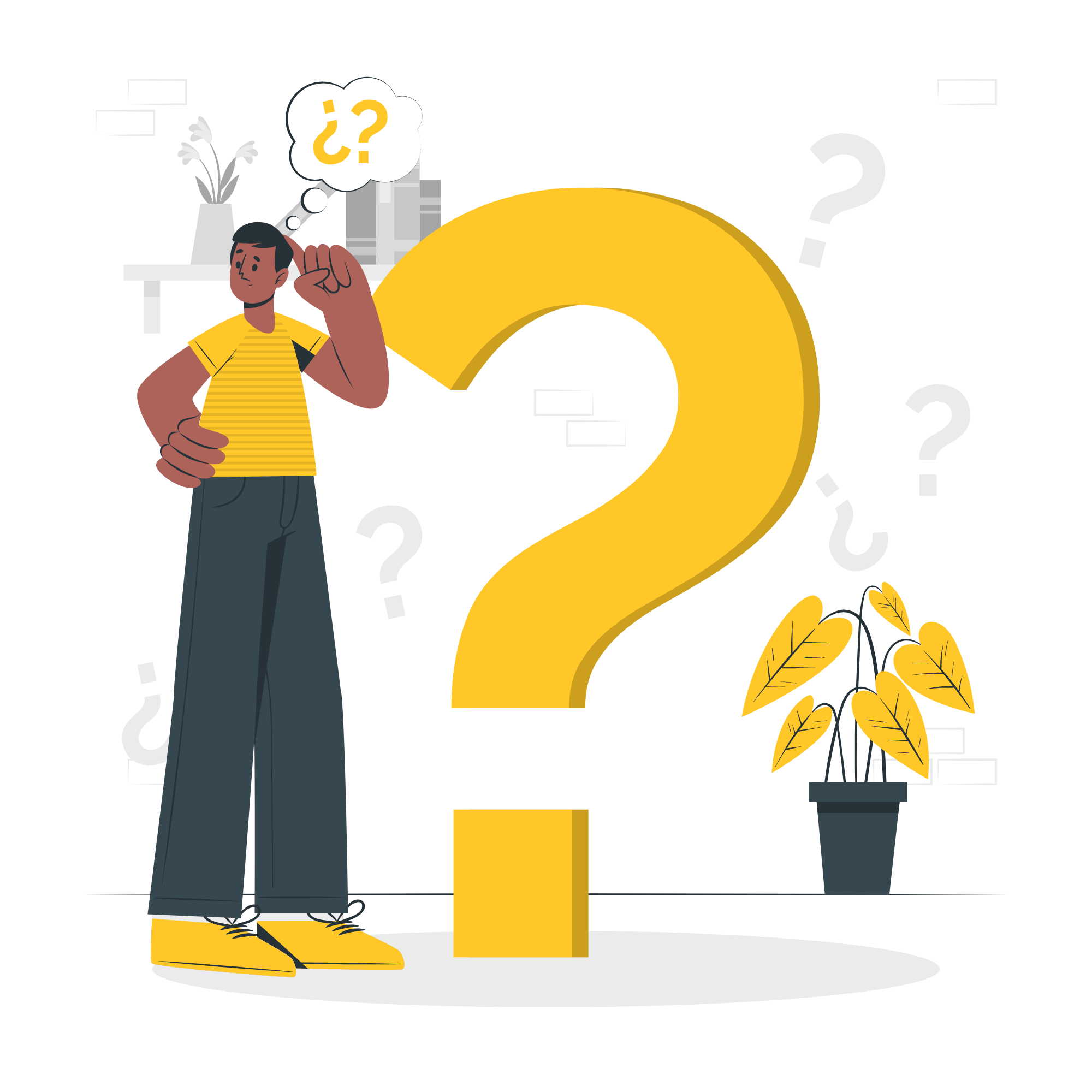 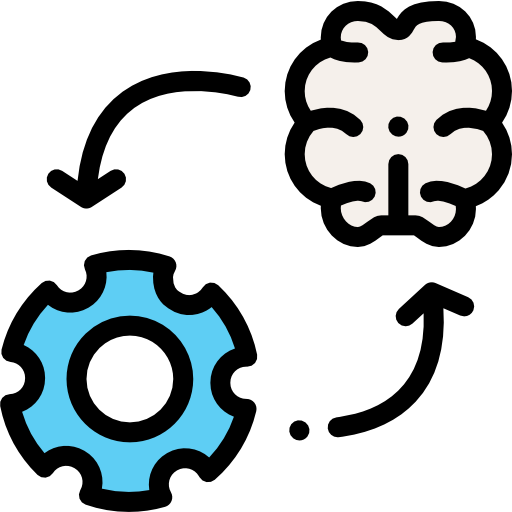 Thí nghiệm 1 – TK hội tụ
Tia tới đi qua quang tâm => tia ló cùng phương với tia tới
Tia tới song song với trục chính => tia ló hội tụ tại một điểm phía sau thấu kính, gọi là tiêu điểm chính
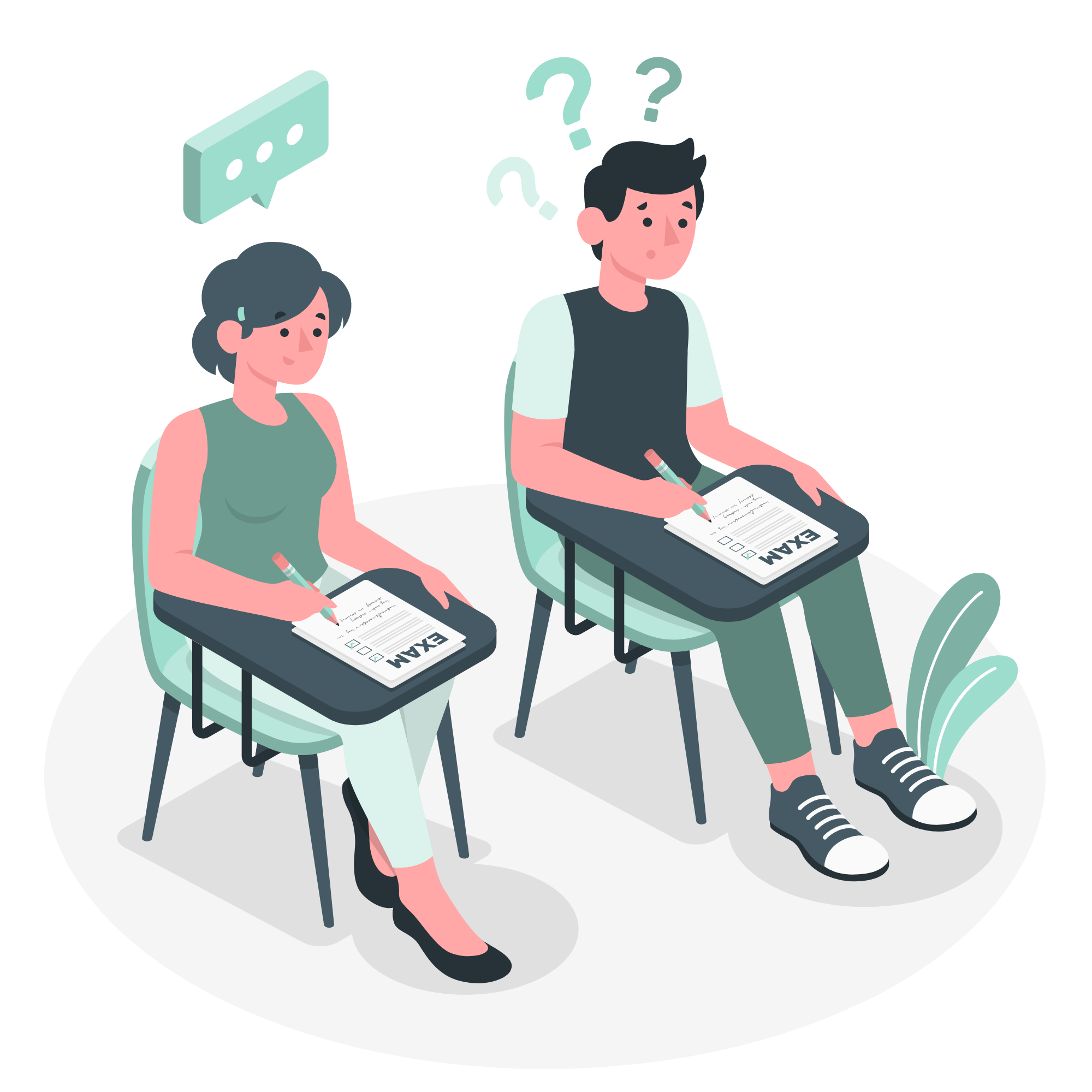 Độ lớn tiêu cự của thấu kính hội tụ là khoảng cách từ quang tâm O tới điểm mà tia ló đi qua, hội tụ với nhau
Thí nghiệm 2 – TK phân kì
Tia tới đi qua quang tâm => tia ló cùng phương với tia tới
Tia tới song song với trục chính => tia ló kéo dài sẽ hội tụ tại một điểm phía trước thấu kính
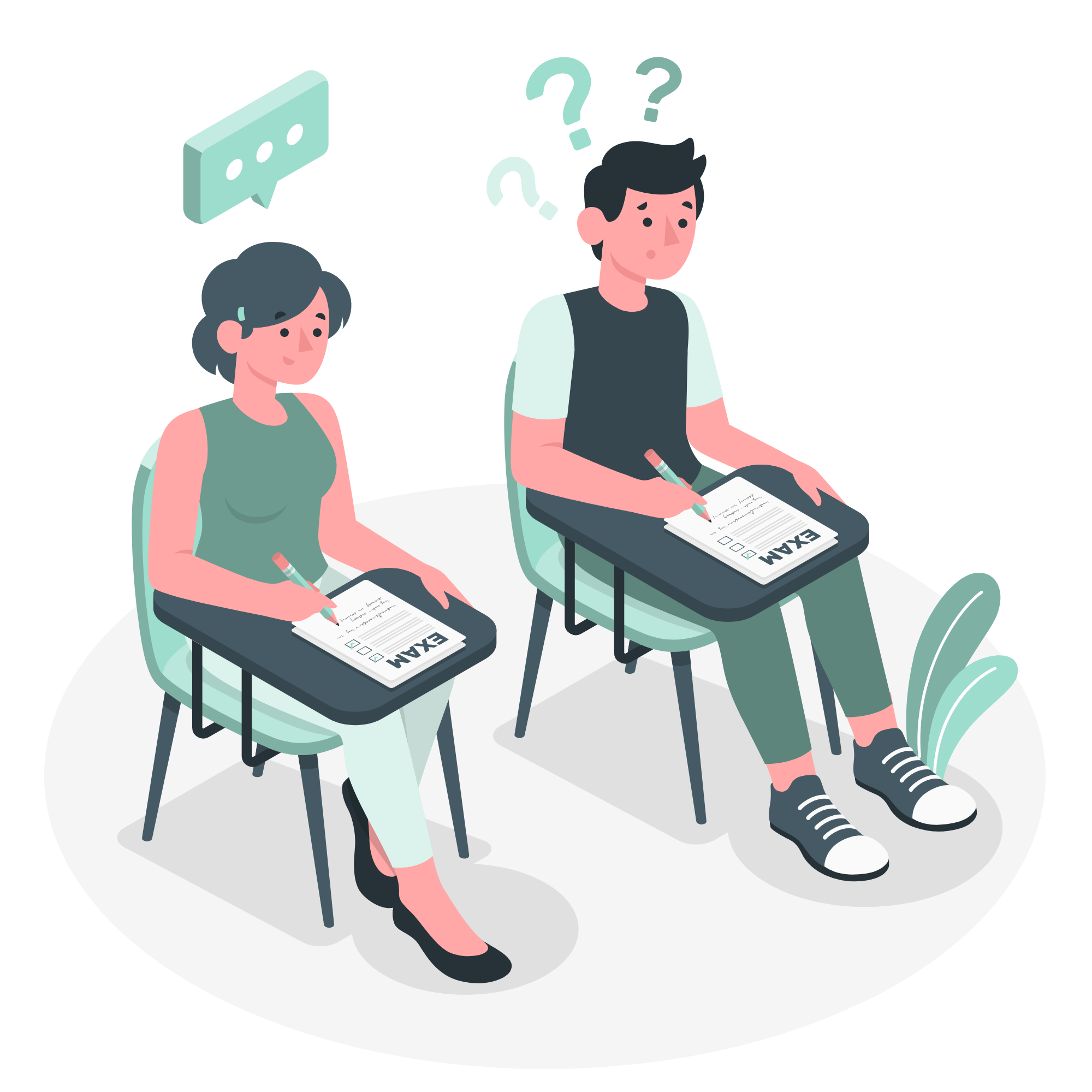 Độ lớn tiêu cự của thấu kính phân kì là khoảng cách từ quang tâm O tới điểm ở phía trước thấu kính mà đường kéo dài của tia ló đi qua
III. Đường Truyền Của Tia Sáng Qua Thấu Kính
Tia tới quang tâm của thấu kính thì truyền thẳng.
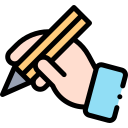 O
O


Tia tới song song với trục chính thì tia ló (TK hội tụ) hoặc đường kéo dài của tia ló (TK phân kì) đi qua tiêu điểm chính của thấu kính.
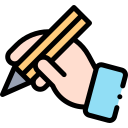 F
F
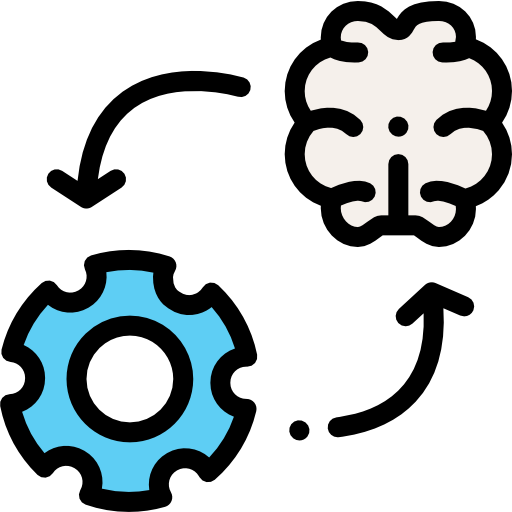 ∆
∆
O
O
F
F
III. Đường Truyền Của Tia Sáng Qua Thấu Kính
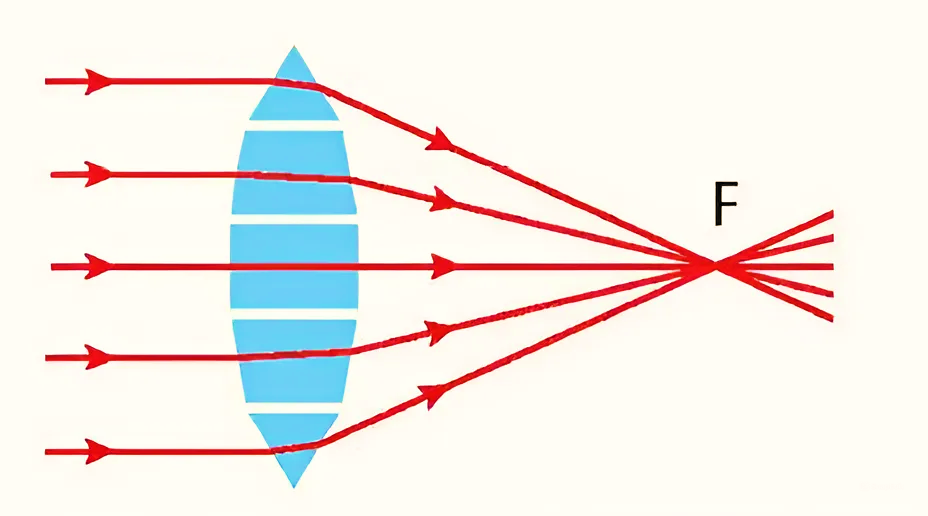 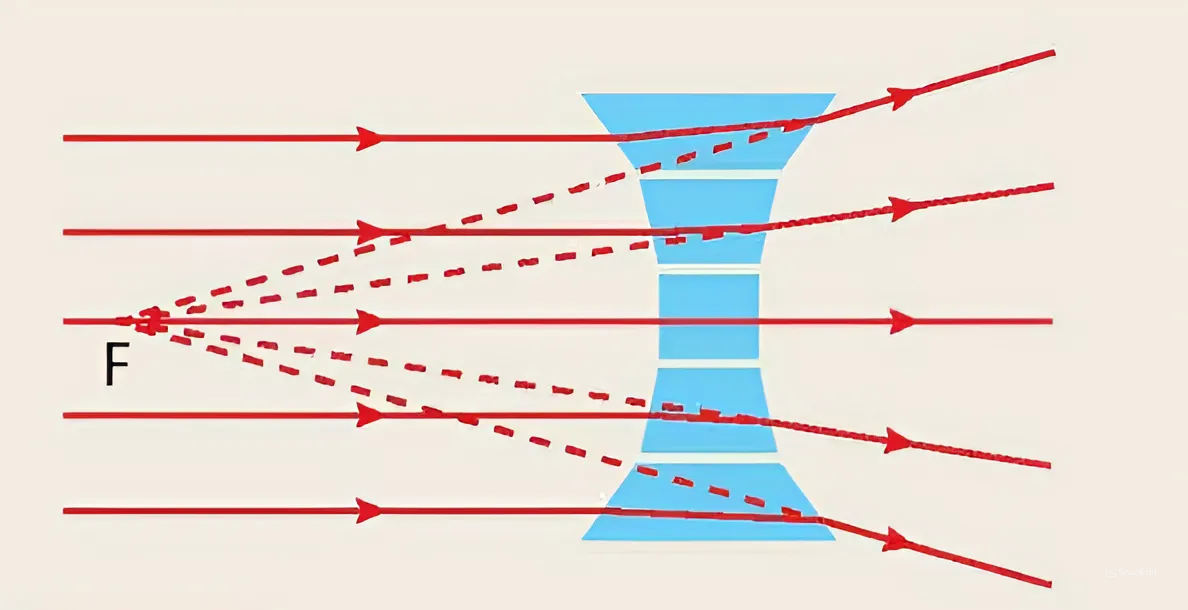 Ta có thể xem thấu kính là tập hợp lăng kính nhỏ được ghép sát nhau
2. Giải thích sự truyền ánh sáng qua thấu kính
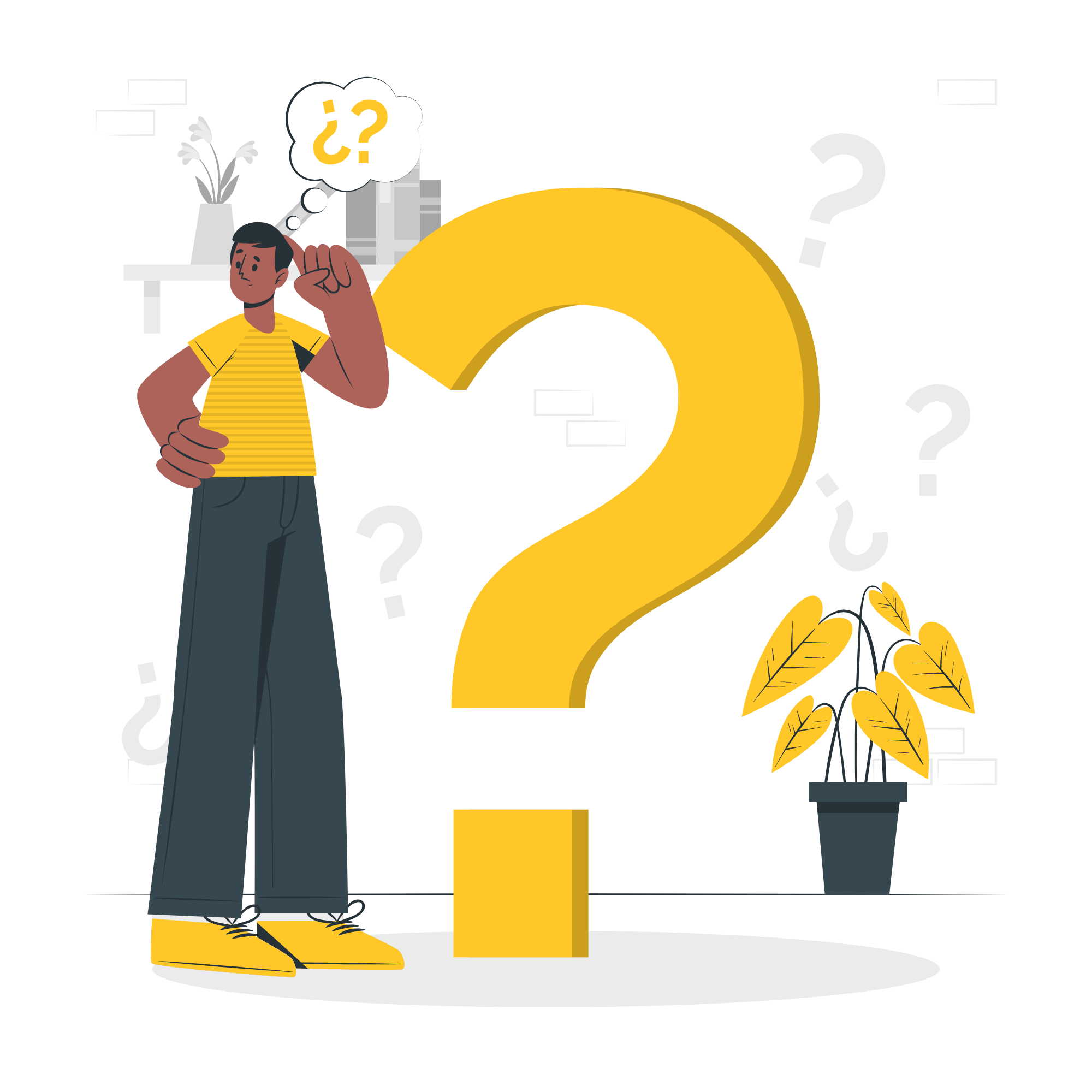 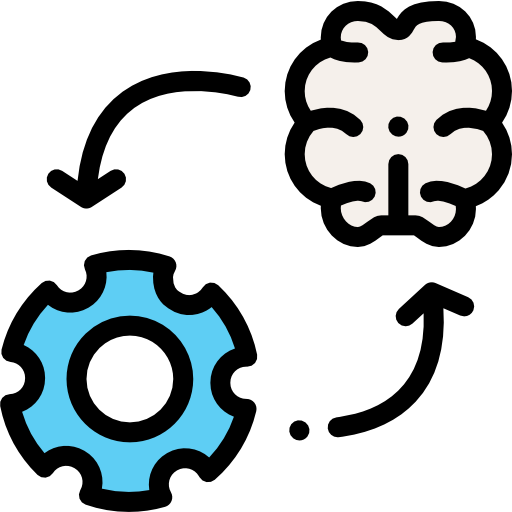 Hãy giải thích vì sao các tia sáng truyền qua thấu kính có thể tạo nên chùm tia sáng hội tụ hoặc phân kì?
III. Đường Truyền Của Tia Sáng Qua Thấu Kính
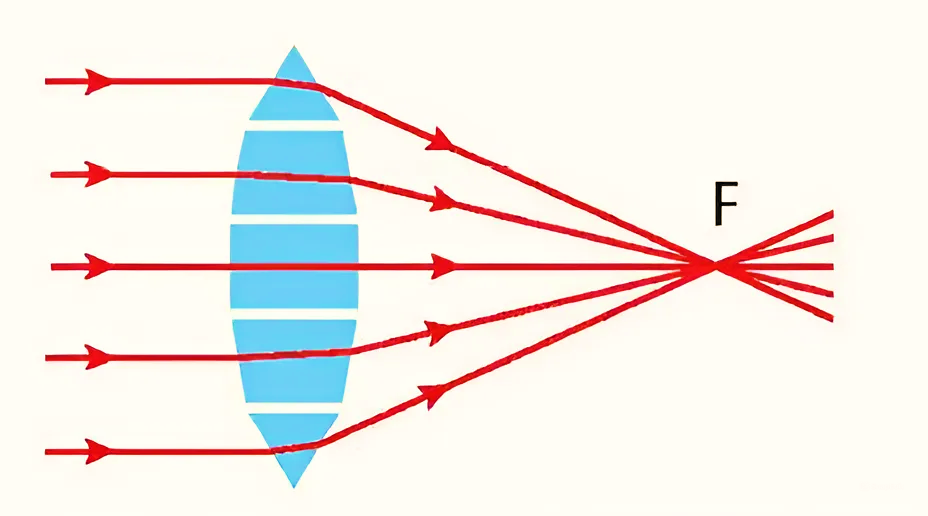 a. Sự truyền ánh sáng qua thấu kính hội tụ
Hình dung thấu kính được tạo thành bởi các lăng kính nhỏ ghép liền nhau
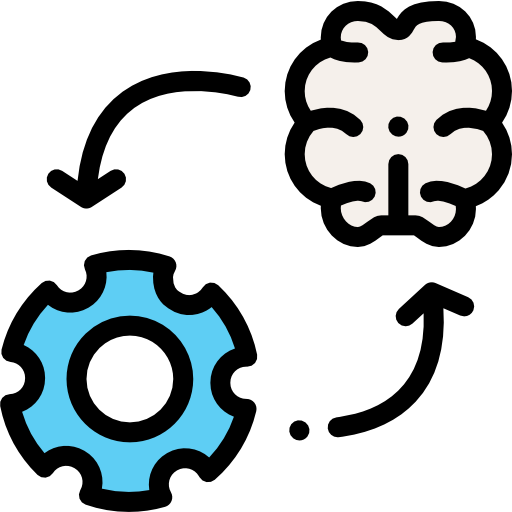 Các lăng kính có đáy hướng về phía trục chính
Các tia sáng bị lệch về phía đáy, tia chính giữa thì truyền thẳng
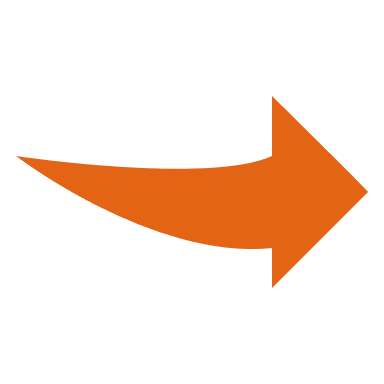 Chùm sáng song song qua thấu kính hội tụ trở thành chùm sáng hội tụ
III. Đường Truyền Của Tia Sáng Qua Thấu Kính
b. Sự truyền ánh sáng qua thấu kính phân kì
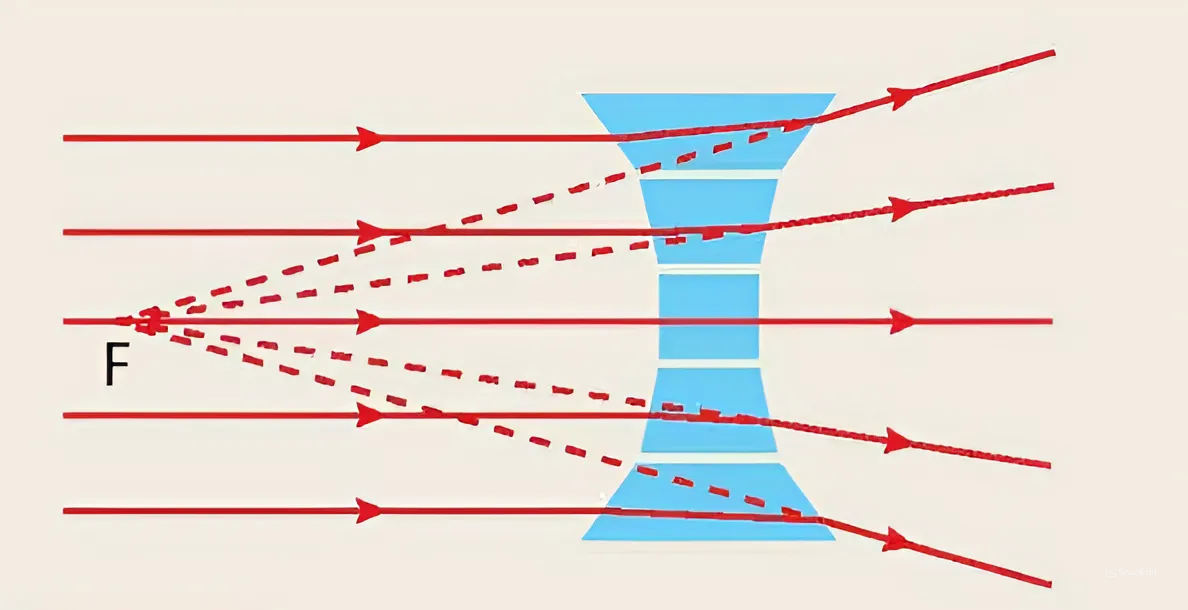 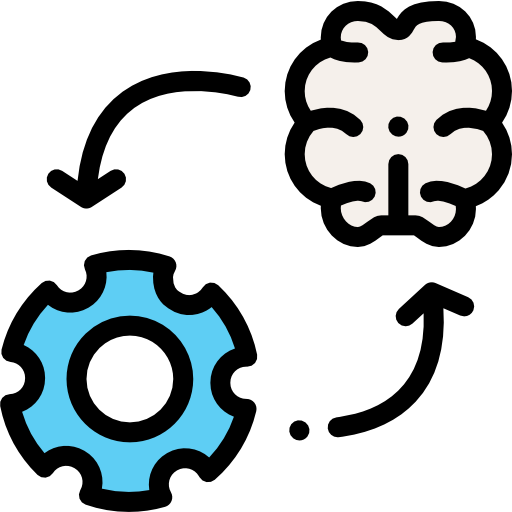 III. Đường Truyền Của Tia Sáng Qua Thấu Kính
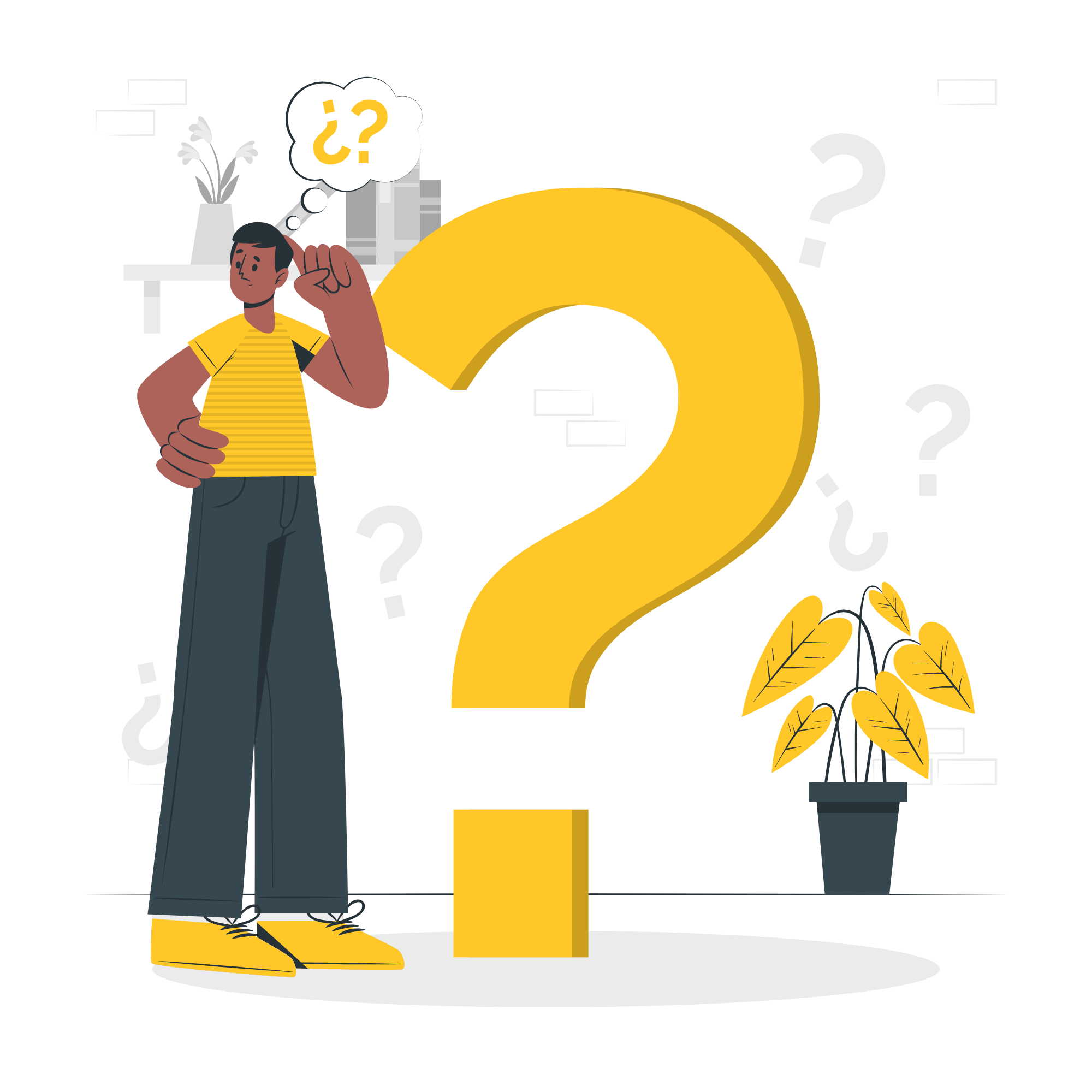 Hãy phân tích tương tự và giải thích sự truyền ánh sáng qua thấu kính phân kì
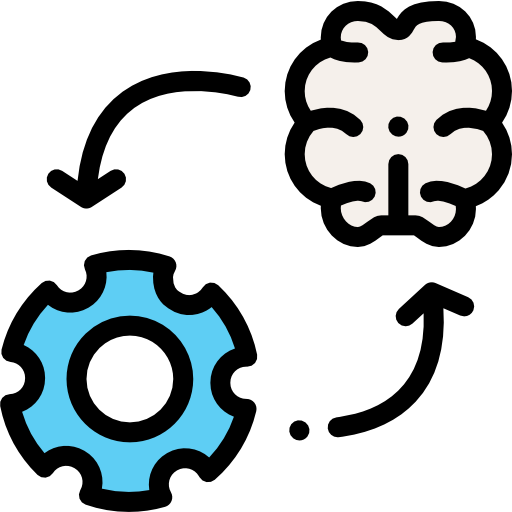 III. Đường Truyền Của Tia Sáng Qua Thấu Kính
b. Sự truyền ánh sáng qua thấu kính phân kì
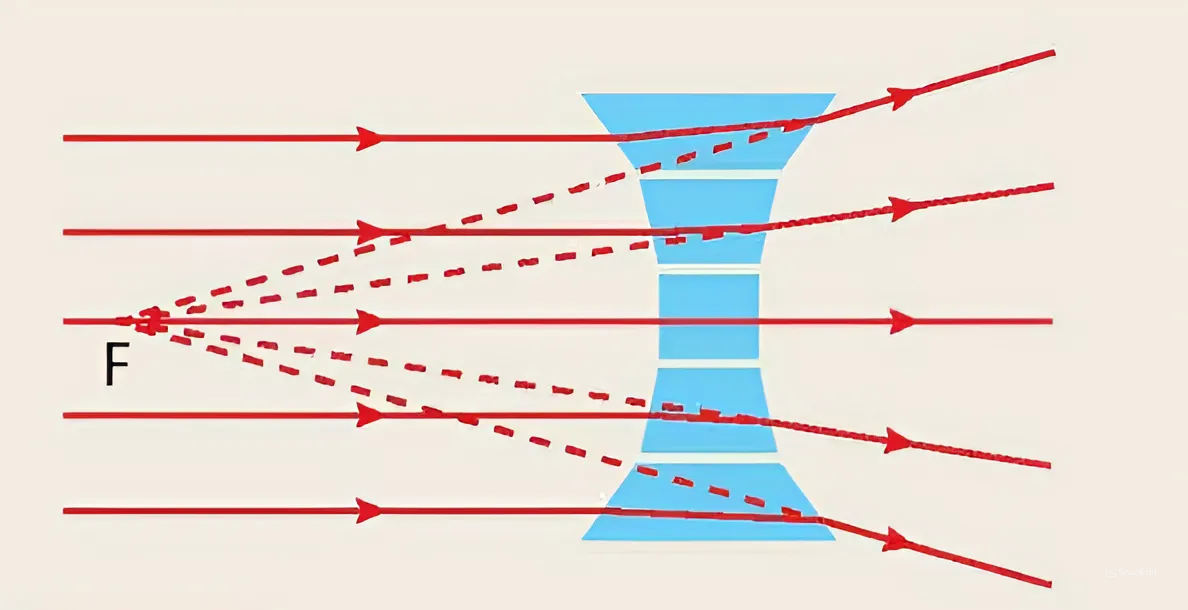 Hình dung thấu kính được tạo thành bởi các lăng kính nhỏ ghép liền nhau
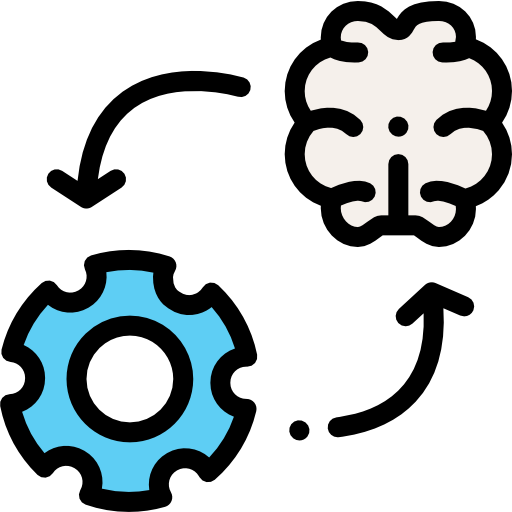 Các lăng kính có đáy hướng ra xa trục chính
Các tia sáng bị lệch về phía đáy, tia chính giữa thì truyền thẳng
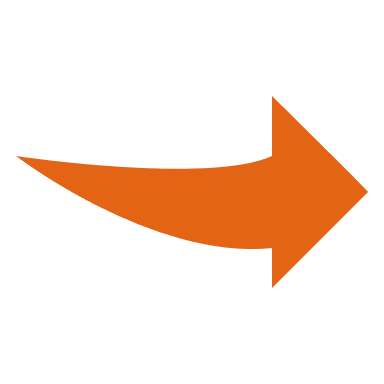 Chùm sáng song song qua thấu kính phân kì trở thành chùm sáng phân kì
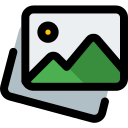 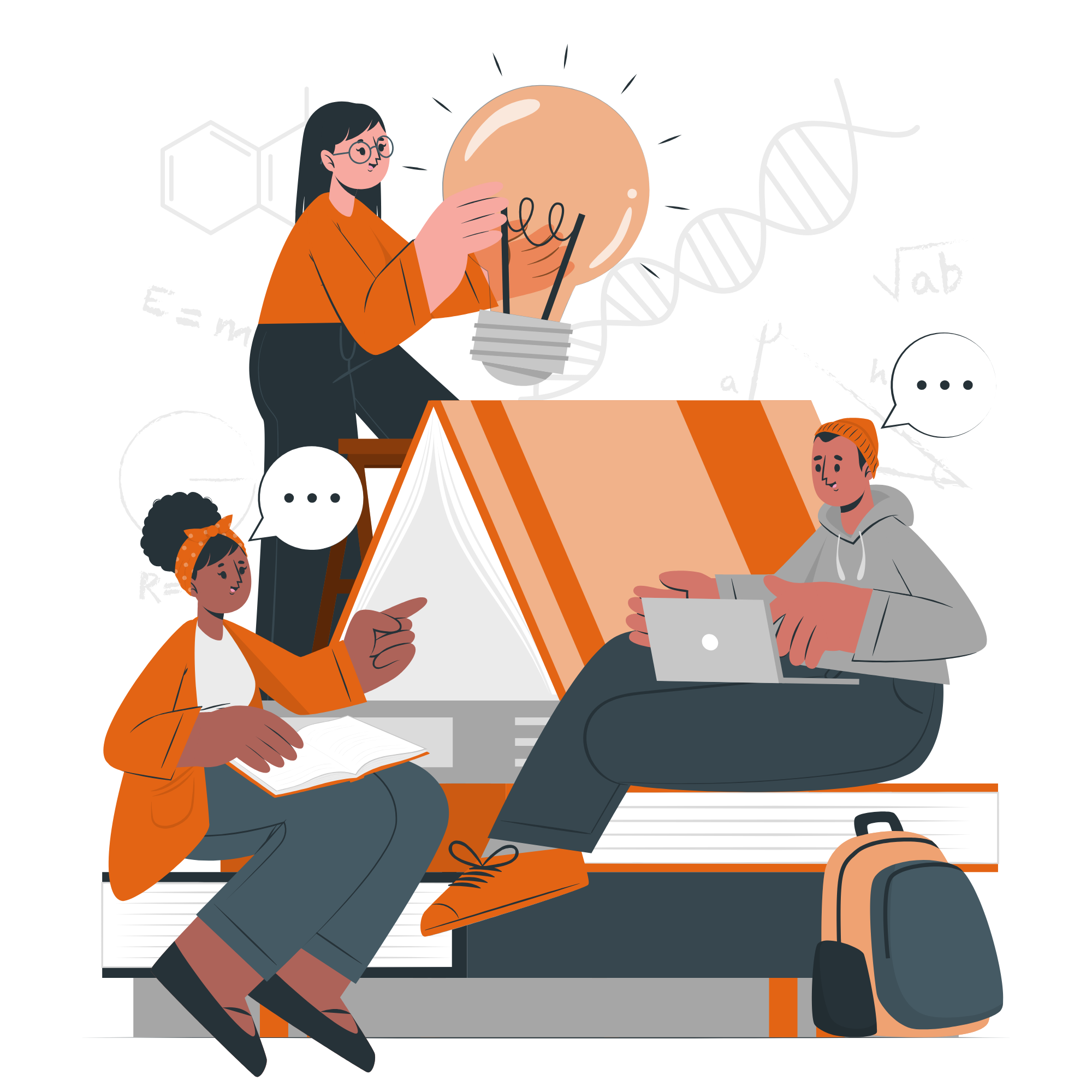 IV. Sự Tạo Ảnh Một Vật Qua Thấu Kính
IV. Sự Tạo Ảnh Một Vật Qua Thấu Kính
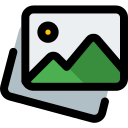 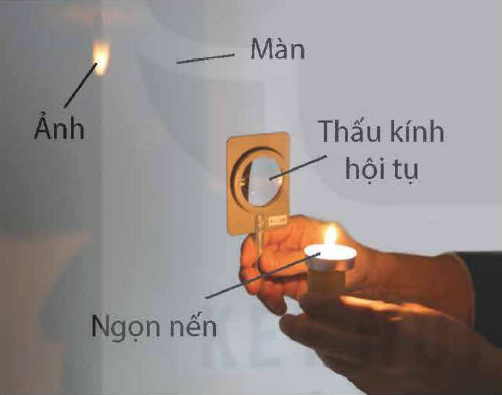 Khi dịch chuyên một thấu kính hội tụ trong khoảng giữa vật và màn
→ có vị trí của thấu kính cho ảnh của vật rõ nét trên màn và ngược chiều với vật
Dịch thấu kính khỏi vị trí cho ảnh rõ nét
→ ảnh của vật trên bị nhoè hoặc không xuất hiện trên màn nữa
IV. Sự Tạo Ảnh Một Vật Qua Thấu Kính
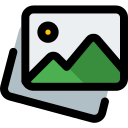 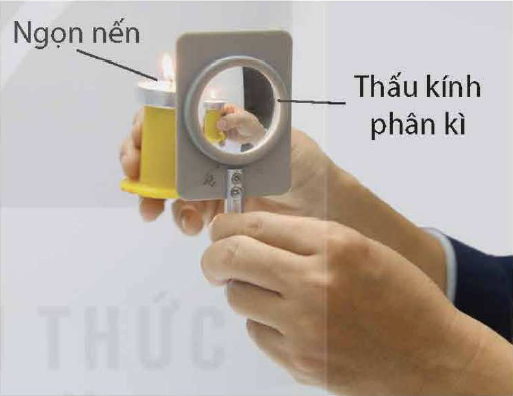 Khi dịch chuyển một thấu kính phân kì trong khoảng giữa vật và màn
→ không quan sát được có vị trí nào của thấu kính cho ảnh của vật rõ nét trên màn
Khi đặt mắt nhìn qua thấu kính
→ ảnh của vật cùng chiều và nhỏ hơn vật
IV. Sự Tạo Ảnh Một Vật Qua Thấu Kính
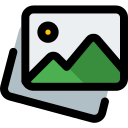 1. Cách vẽ ảnh tạo bởi thấu kính
S
F
O
Bước 1:
Từ S vẽ 2 tia tới thấu kính (đi qua O và // ∆)
IV. Sự Tạo Ảnh Một Vật Qua Thấu Kính
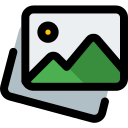 1. Cách vẽ ảnh tạo bởi thấu kính
S
F
O
Bước 2:
Vẽ 2 tia ló tương ứng
IV. Sự Tạo Ảnh Một Vật Qua Thấu Kính
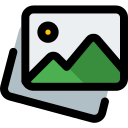 1. Cách vẽ ảnh tạo bởi thấu kính
S
F
O
S’
Bước 3:
Xác định điểm cắt nhau S’ của 2 tia ló. S’ là ảnh của S qua TK
IV. Sự Tạo Ảnh Một Vật Qua Thấu Kính
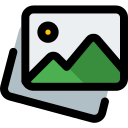 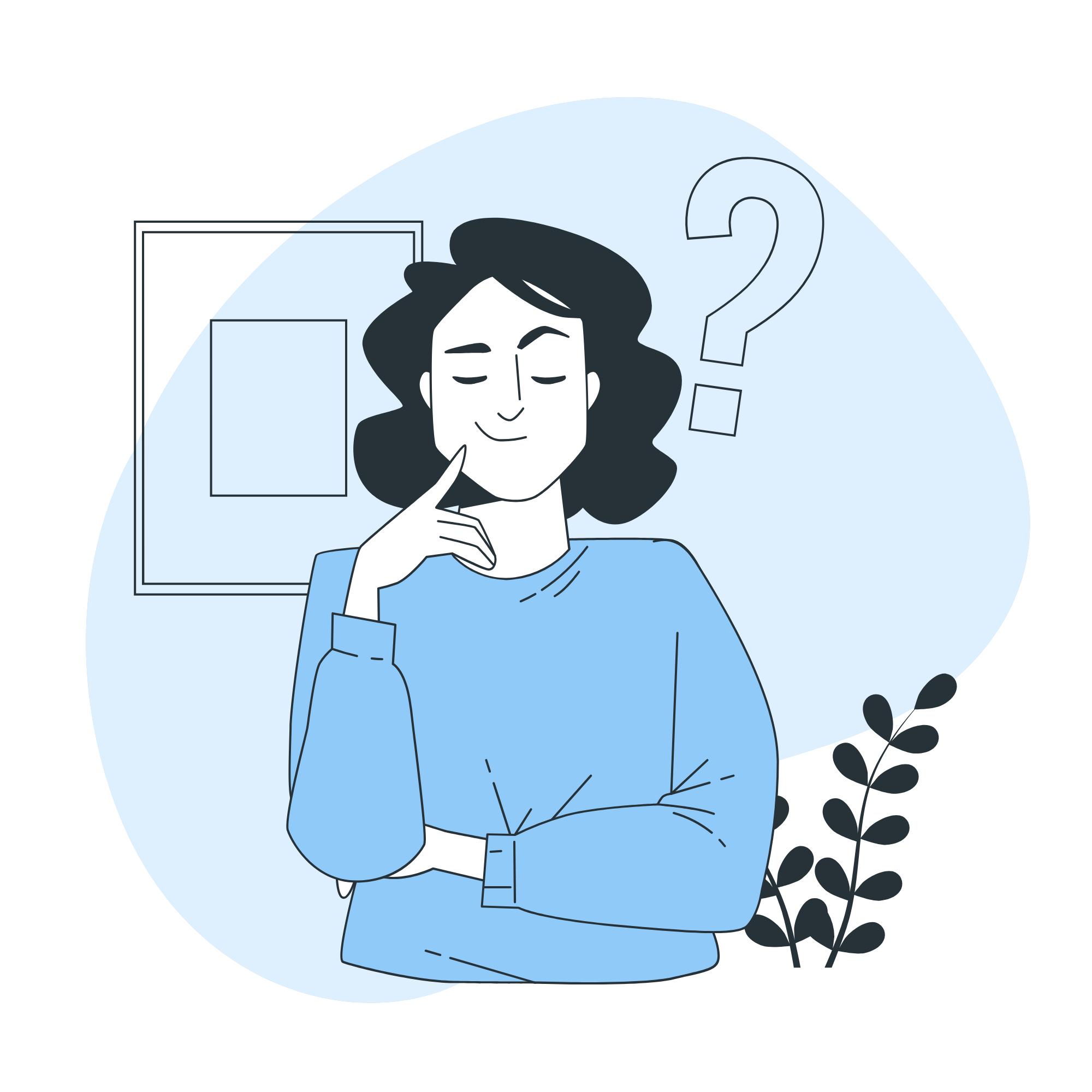 1. Cách vẽ ảnh tạo bởi thấu kính
Tương tự như thấu kính hội tụ , em hãy vẽ ảnh của S qua thấu kính phân kì theo hình sau.
IV. Sự Tạo Ảnh Một Vật Qua Thấu Kính
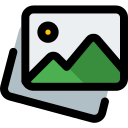 1. Cách vẽ ảnh tạo bởi thấu kính
S
O
F
Bước 1:
Từ S vẽ 2 tia tới thấu kính (đi qua O và // ∆)
IV. Sự Tạo Ảnh Một Vật Qua Thấu Kính
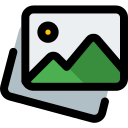 1. Cách vẽ ảnh tạo bởi thấu kính
S
O
F
Bước 2:
Vẽ 2 tia ló tương ứng
IV. Sự Tạo Ảnh Một Vật Qua Thấu Kính
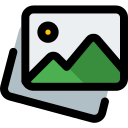 1. Cách vẽ ảnh tạo bởi thấu kính
S
S’
O
F
Bước 3:
Xác định điểm cắt nhau S’ của 2 tia ló. S’ là ảnh của S qua TK
IV. Sự Tạo Ảnh Một Vật Qua Thấu Kính
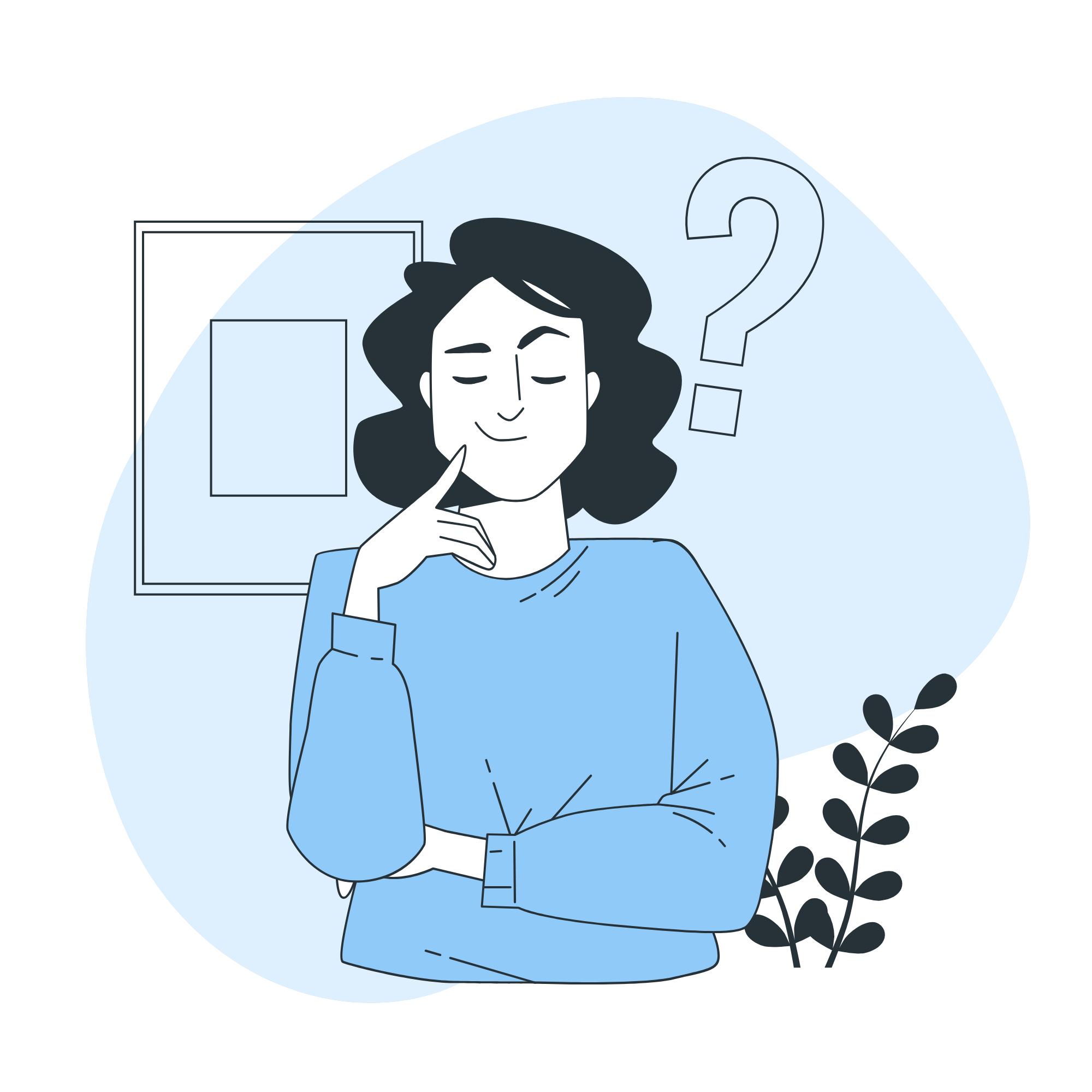 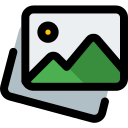 Hãy dựng ảnh S’ của điểm sáng S ở Hình 8.10 vào vở và xác định loại ảnh
1. Cách vẽ ảnh tạo bởi thấu kính
S
F
S
O
F
S
O
O
F
IV. Sự Tạo Ảnh Một Vật Qua Thấu Kính
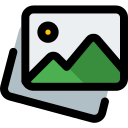 1. Cách vẽ ảnh tạo bởi thấu kính
S
F
O
S’
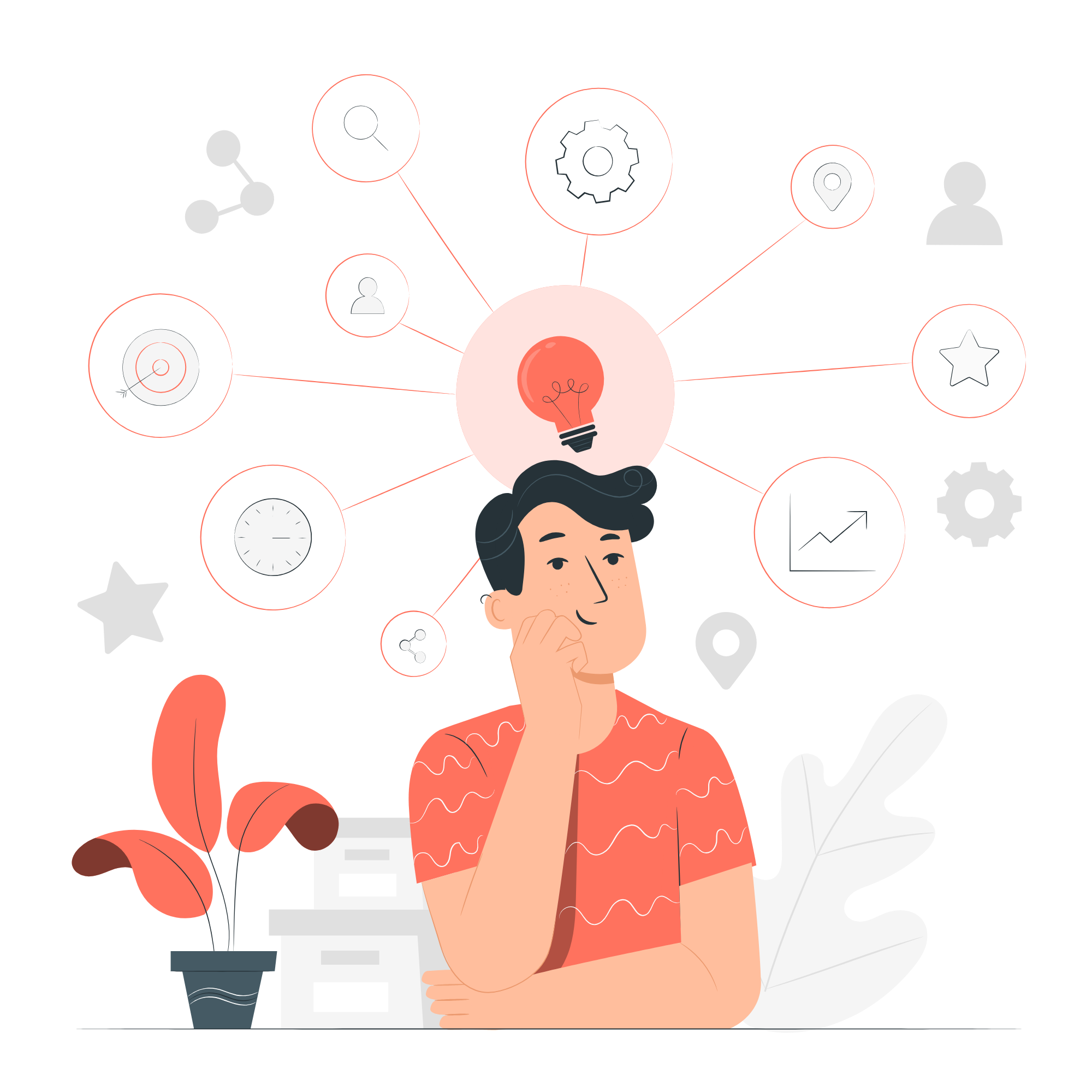 Ảnh thật
IV. Sự Tạo Ảnh Một Vật Qua Thấu Kính
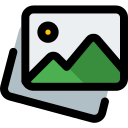 S’
1. Cách vẽ ảnh tạo bởi thấu kính
S
F
O
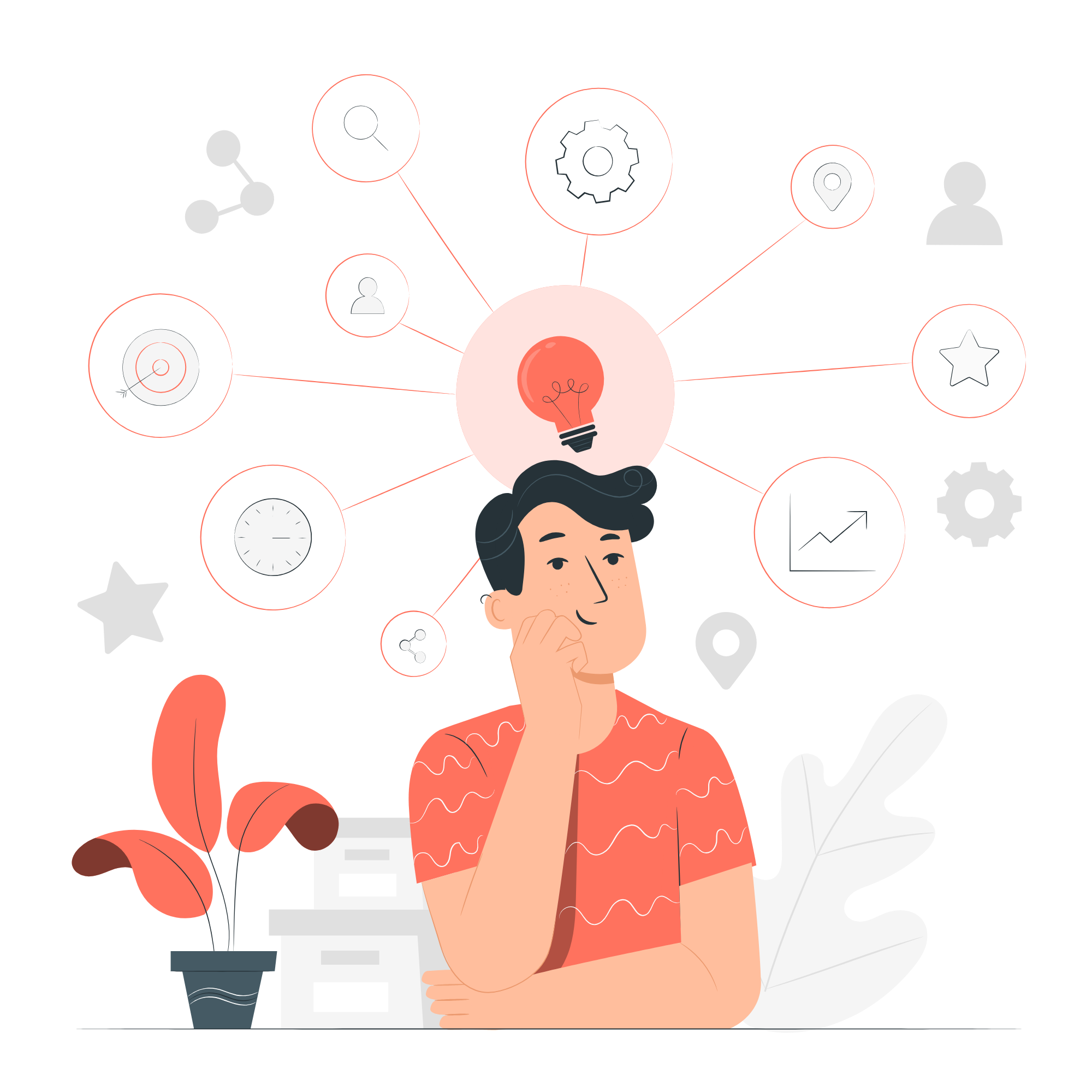 Ảnh ảo
IV. Sự Tạo Ảnh Một Vật Qua Thấu Kính
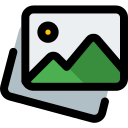 1. Cách vẽ ảnh tạo bởi thấu kính
S
S’
O
F
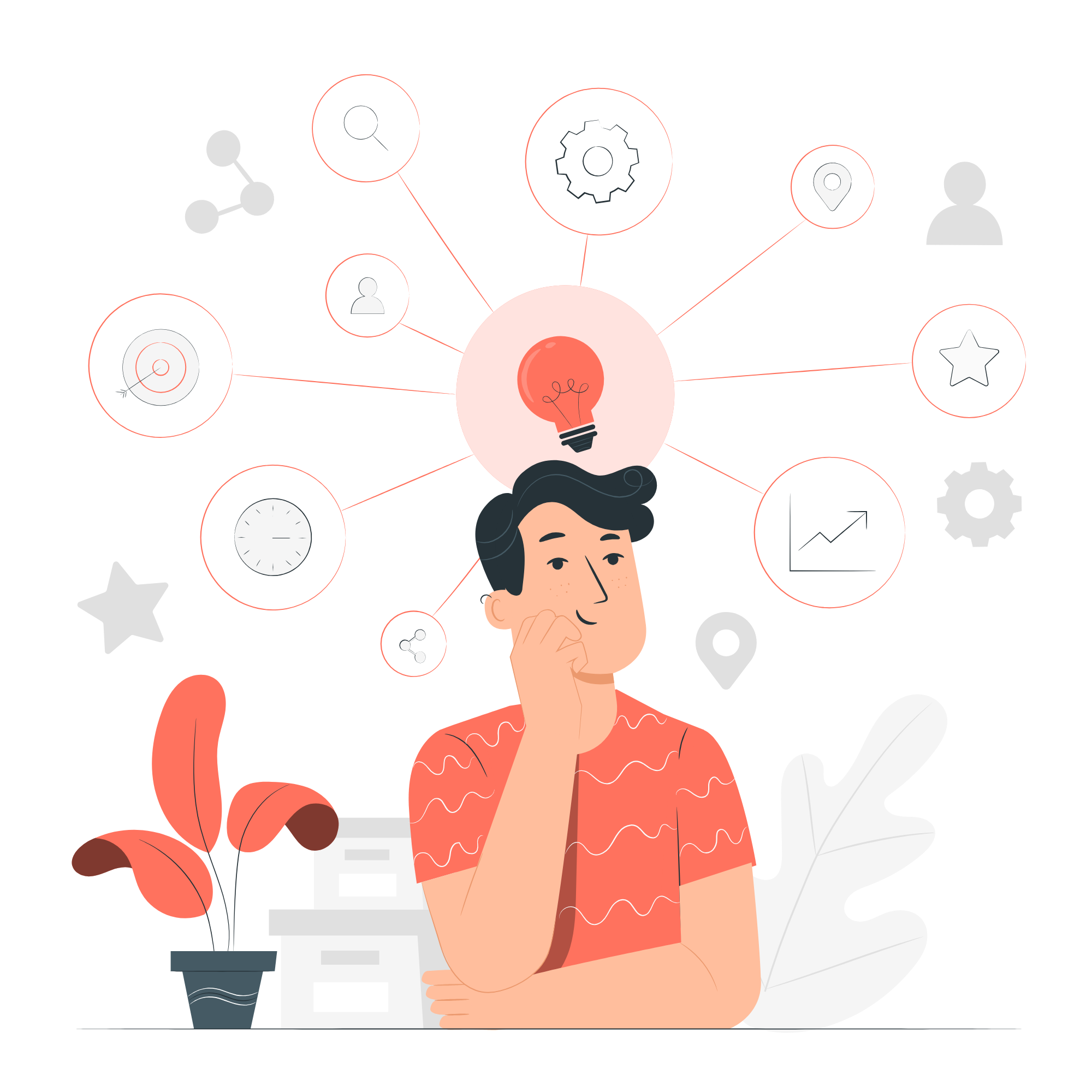 Ảnh ảo
IV. Sự Tạo Ảnh Một Vật Qua Thấu Kính
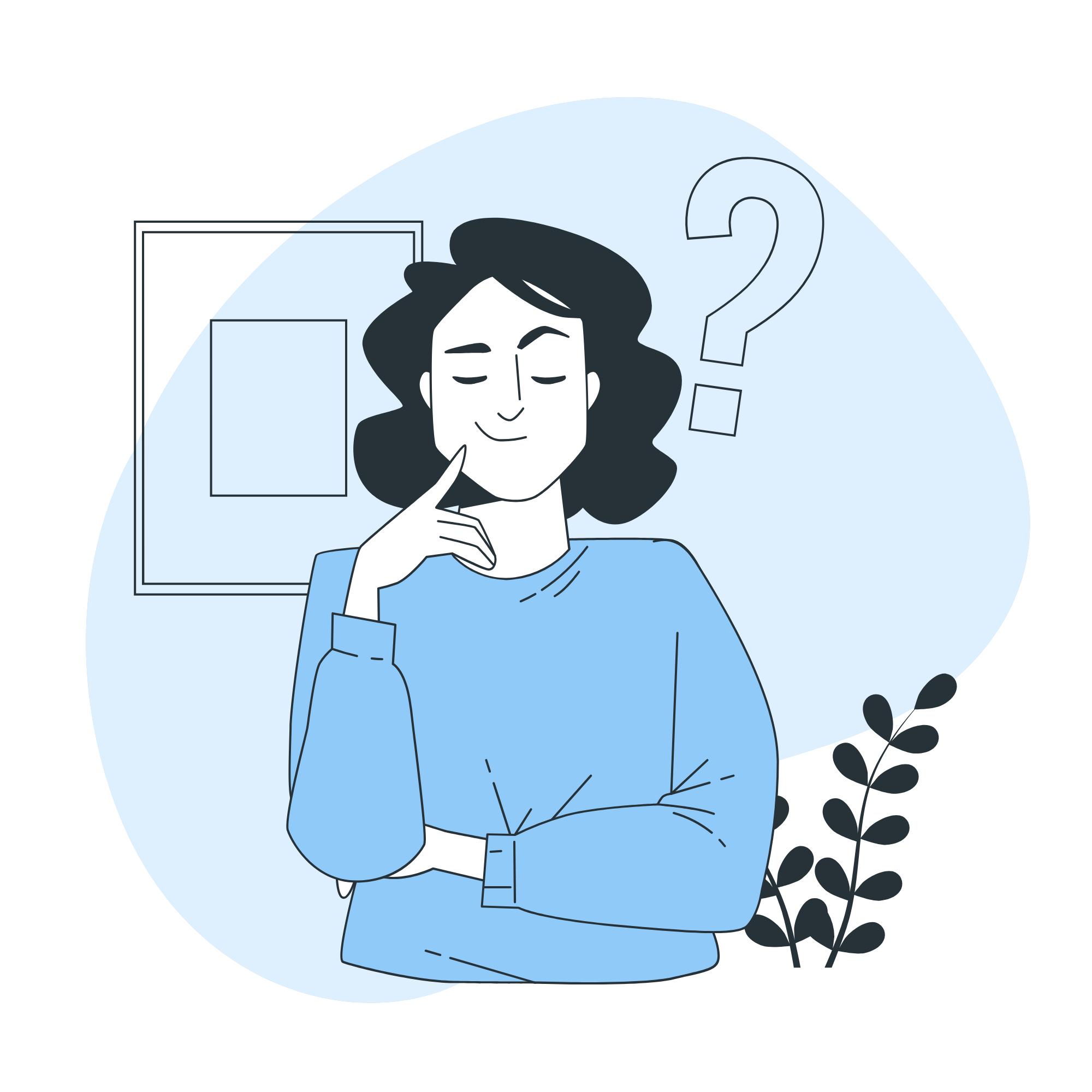 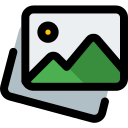 Hãy chứng tỏ rằng điểm sáng đặt trên trục chính cũng cho ảnh nằm trên trục chính
1. Cách vẽ ảnh tạo bởi thấu kính
Nếu S nằm trên trục chính thì kẻ đường đi qua quang tâm O là trục chính mà S’, O, S thẳng hàng nên S’ cũng nằm trên trục chính
IV. Sự Tạo Ảnh Một Vật Qua Thấu Kính
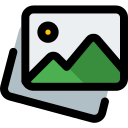 2. Dựng ảnh của một vật qua thấu kính
S
F
O
Bước 1:
Từ S vẽ 2 tia tới thấu kính (đi qua O và // ∆)
IV. Sự Tạo Ảnh Một Vật Qua Thấu Kính
Vẽ ảnh của vật sáng AB của thấu kính hội tụ
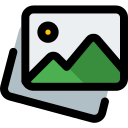 2. Dựng ảnh của một vật qua thấu kính
B
F
A
O
B’
Bước 1:
Vẽ ảnh B’ của điểm B như cách vẽ ảnh điểm sáng S
IV. Sự Tạo Ảnh Một Vật Qua Thấu Kính
Vẽ ảnh của vật sáng AB của thấu kính hội tụ
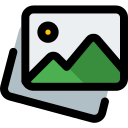 2. Dựng ảnh của một vật qua thấu kính
I
B
A’
F
A
O
B’
Bước 2:
Từ B’ hạ đường vuông góc xuống trục chính ∆, cắt ∆ tại A’
A’B’ là ảnh của AB qua thấu kính hội tụ
IV. Sự Tạo Ảnh Một Vật Qua Thấu Kính
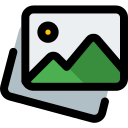 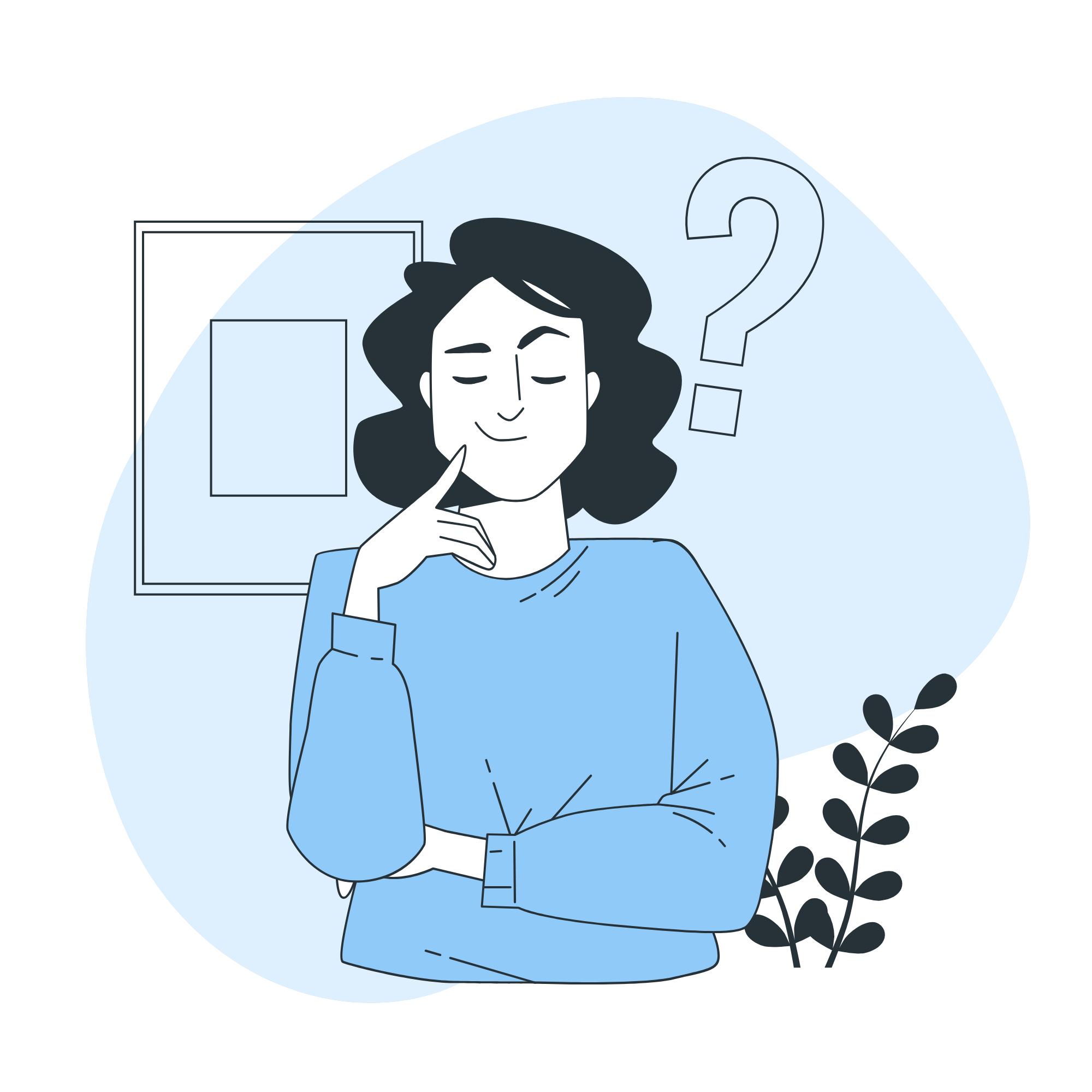 2. Dựng ảnh của một vật qua thấu kính
Tương tự như thấu kính hội tụ , em hãy vẽ ảnh của AB qua thấu kính phân kì theo hình sau.
IV. Sự Tạo Ảnh Một Vật Qua Thấu Kính
Vẽ ảnh của vật sáng AB của thấu kính phân kì
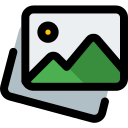 2. Dựng ảnh của một vật qua thấu kính
B
B’
A
O
F
Bước 1:
Vẽ ảnh B’ của điểm B như cách vẽ ảnh điểm sáng S
IV. Sự Tạo Ảnh Một Vật Qua Thấu Kính
Vẽ ảnh của vật sáng AB của thấu kính phân kì
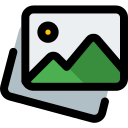 2. Dựng ảnh của một vật qua thấu kính
I
B
B’
A
A’
O
F
Bước 2:
Từ B’ hạ đường vuông góc xuống trục chính ∆, cắt ∆ tại A’
A’B’ là ảnh của AB qua thấu kính hội tụ
IV. Sự Tạo Ảnh Một Vật Qua Thấu Kính
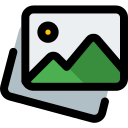 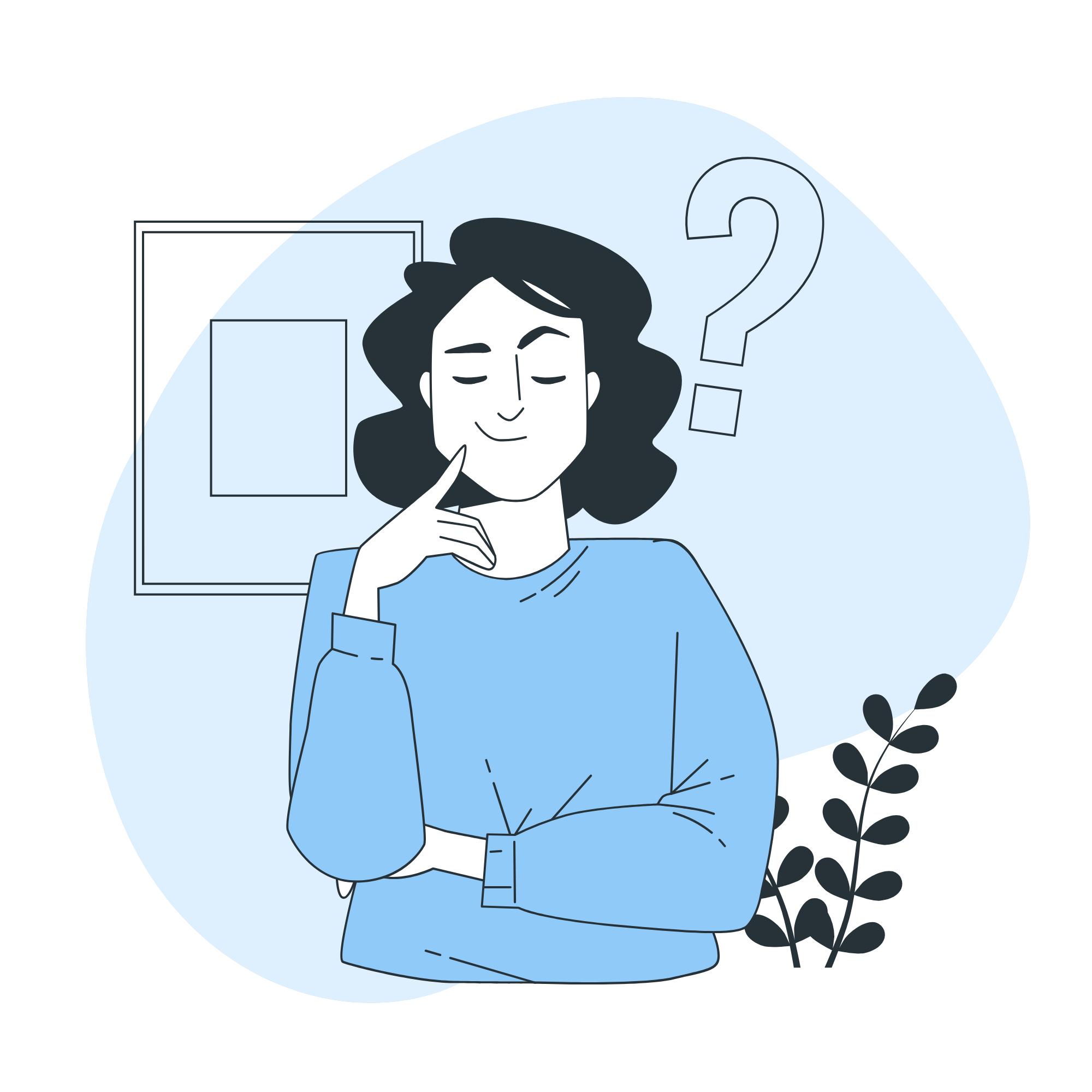 2. Dựng ảnh của một vật qua thấu kính
Từ kết quả xác định ảnh trong mỗi trường hợp trên, nêu điều kiện về vị trí đặt vật trước thấu kính để có ảnh thật hoặc ảnh ảo.
IV. Sự Tạo Ảnh Một Vật Qua Thấu Kính
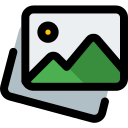 A’
2. Dựng ảnh của một vật qua thấu kính
B
A
I
B’
F
B’
Tiêu cự OF = f
(3)
(2)
(1)
A
B
O
A’
A
O
F
F
Khoảng cách từ vật đến TK OA = d
A’
B
O
B’
Khoảng cách từ ảnh đến TK OA’ = d’
Độ lớn của vật AB = h
Độ lớn của ảnh A’B’ = h’
IV. Sự Tạo Ảnh Một Vật Qua Thấu Kính
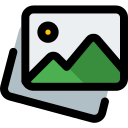 A’
2. Dựng ảnh của một vật qua thấu kính
B
A
I
B’
F
B’
(3)
(2)
(1)
A
B
O
A’
A
O
F
F
A’
B
O
B’
IV. Sự Tạo Ảnh Một Vật Qua Thấu Kính
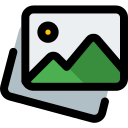 3. Thí nghiệm kiểm tra  đặc điểm ảnh của vật qua thấu kính
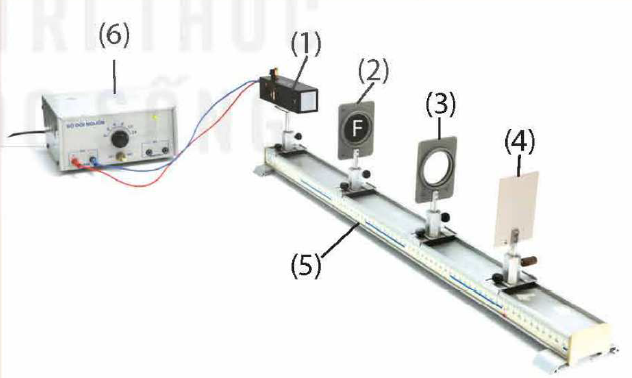 Vật
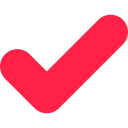 Nguồn điện
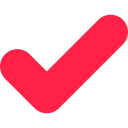 Nguồn sáng
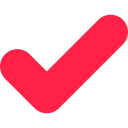 TK hội tụ
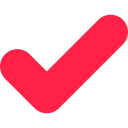 Giá quang học
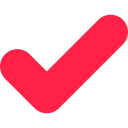 Màn chắn
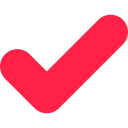 IV. Sự Tạo Ảnh Một Vật Qua Thấu Kính
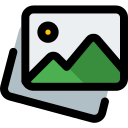 3. Thí nghiệm kiểm tra  đặc điểm ảnh của vật qua thấu kính
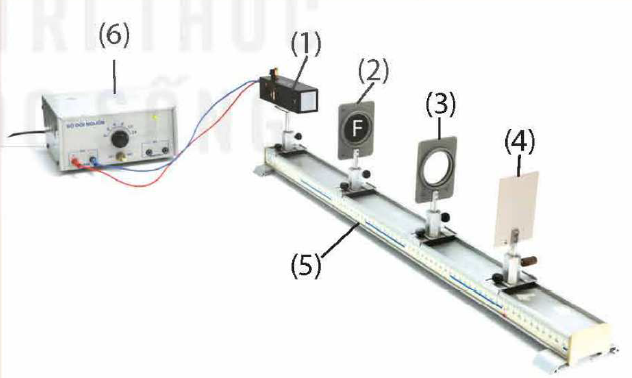 Bước 1: Bố trí thí nghiệm như hình
Bước 2: Đặt vật ở vị trí d>f
Bước 3: Dịch chuyển màn chắn cho đến khi thu được ảnh của vật rõ nét trên màn chắn.
Bước 4: Lặp lại thí nghiệm trong trường hợp d < f
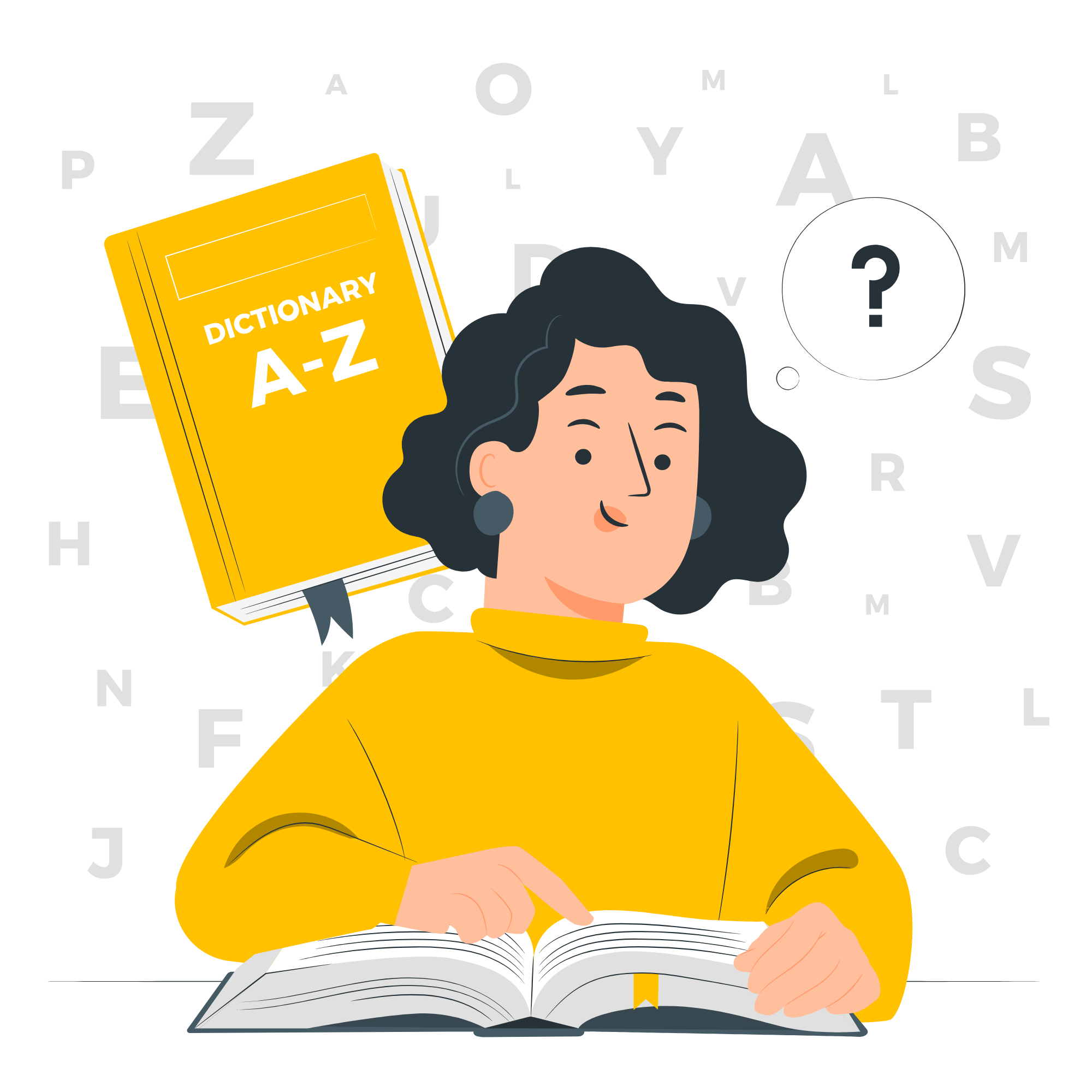 Nêu nhận xét về ảnh quan sát được ở bước 2 và 4 của TN
IV. Sự Tạo Ảnh Một Vật Qua Thấu Kính
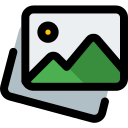 3. Thí nghiệm kiểm tra  đặc điểm ảnh của vật qua thấu kính
F

F’

F
F’
O
f
d
f < d < 2f → Ảnh thật, ngược chiều với vật, lớn hơn vật.
IV. Sự Tạo Ảnh Một Vật Qua Thấu Kính
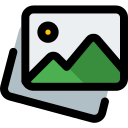 3. Thí nghiệm kiểm tra  đặc điểm ảnh của vật qua thấu kính
F’

F

F
F’
O
d = 2f
d = 2f → Ảnh thật, ngược chiều với vật, lớn bằng vật.
IV. Sự Tạo Ảnh Một Vật Qua Thấu Kính
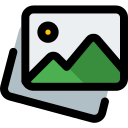 3. Thí nghiệm kiểm tra  đặc điểm ảnh của vật qua thấu kính
F’

F

F
F’
O
d > 2f
d > 2f → Ảnh thật, ngược chiều với vật, nhỏ hơn vật.
IV. Sự Tạo Ảnh Một Vật Qua Thấu Kính
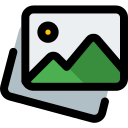 3. Thí nghiệm kiểm tra  đặc điểm ảnh của vật qua thấu kính
F

F’

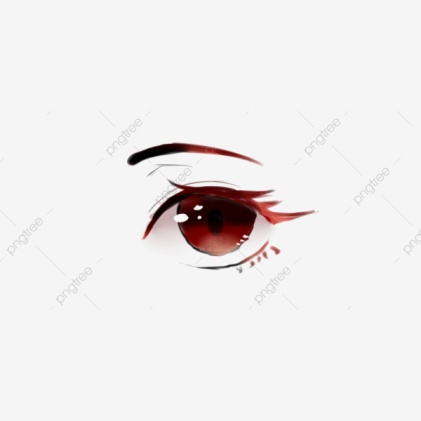 F
F’
O
d
f
d < f → Ảnh không hứng được trên màn, ảnh này là ảnh ảo, cùng chiều với vật và lớn hơn vật.
IV. Sự Tạo Ảnh Một Vật Qua Thấu Kính
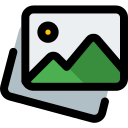 3. Thí nghiệm kiểm tra  đặc điểm ảnh của vật qua thấu kính
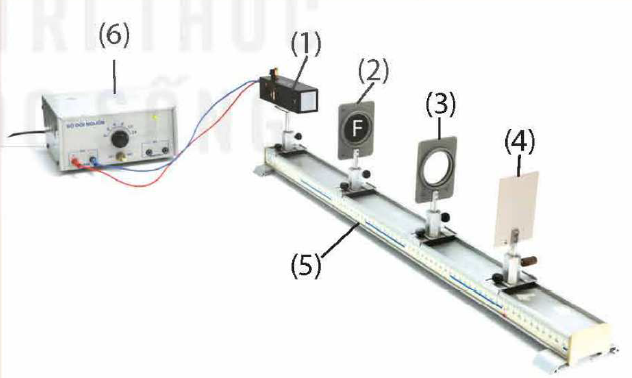 Bước 1: Thay TKHT bằng THPK
Bước 2: Đặt vật ở các vị trí d>f và d<f
Bước 3: Đặt mắt quan sát ảnh của vật qua thấu kính
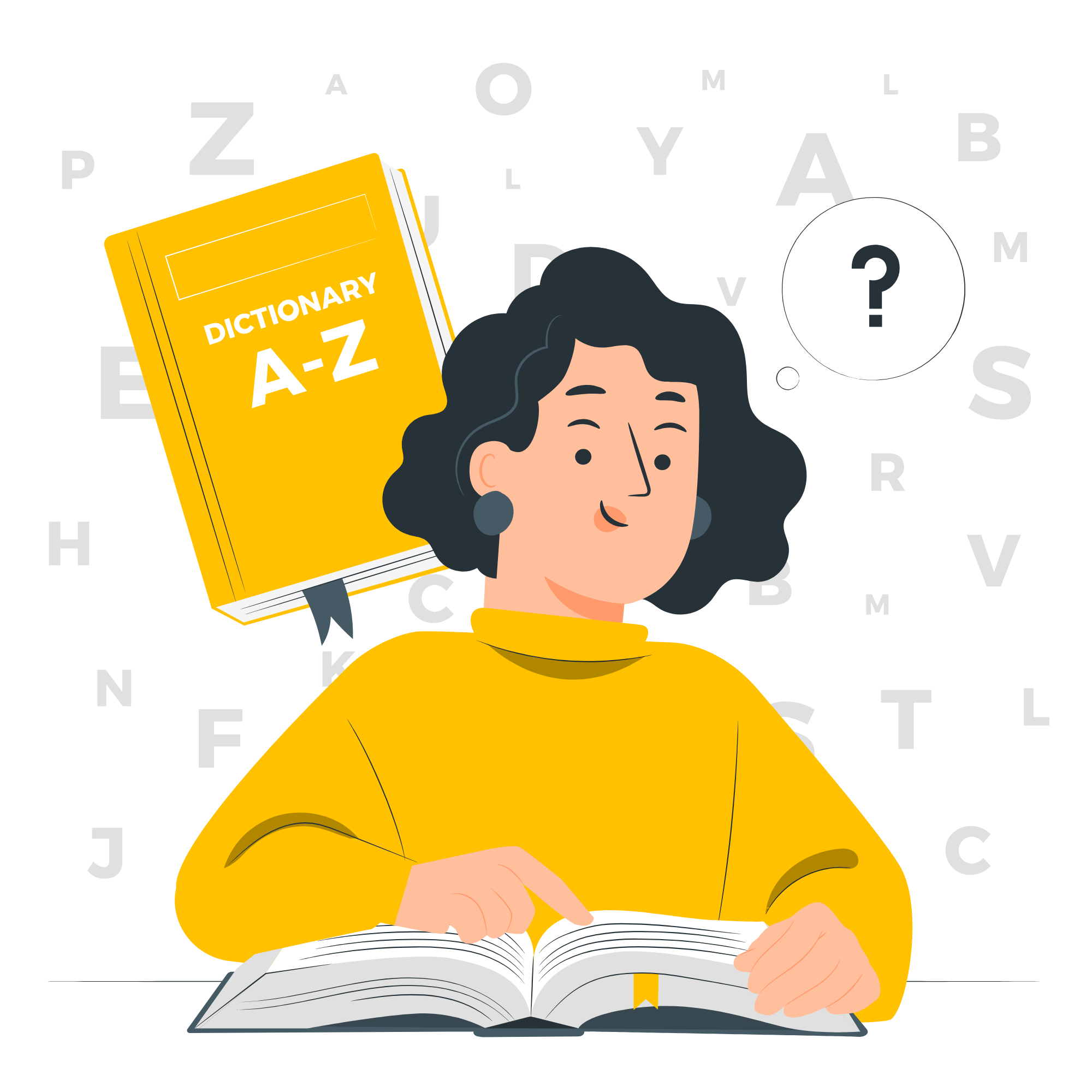 Nêu nhận xét về ảnh quan sát được ở bước 2 của TN
IV. Sự Tạo Ảnh Một Vật Qua Thấu Kính
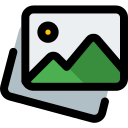 3. Thí nghiệm kiểm tra  đặc điểm ảnh của vật qua thấu kính
F

F’

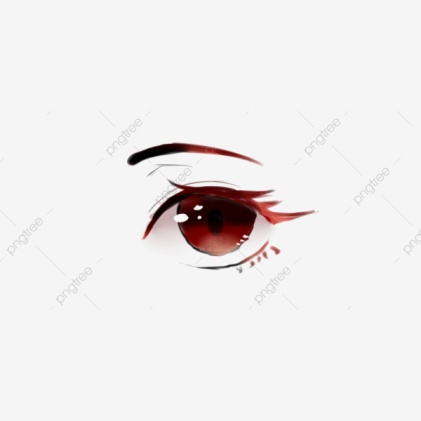 F
F’
O
Ảnh không hứng được trên màn
Một vật đặt ở mọi vị trí trước thấu kính phân kì luôn cho ảnh ảo, cùng chiều, nhỏ hơn với vật.
IV. Sự Tạo Ảnh Một Vật Qua Thấu Kính
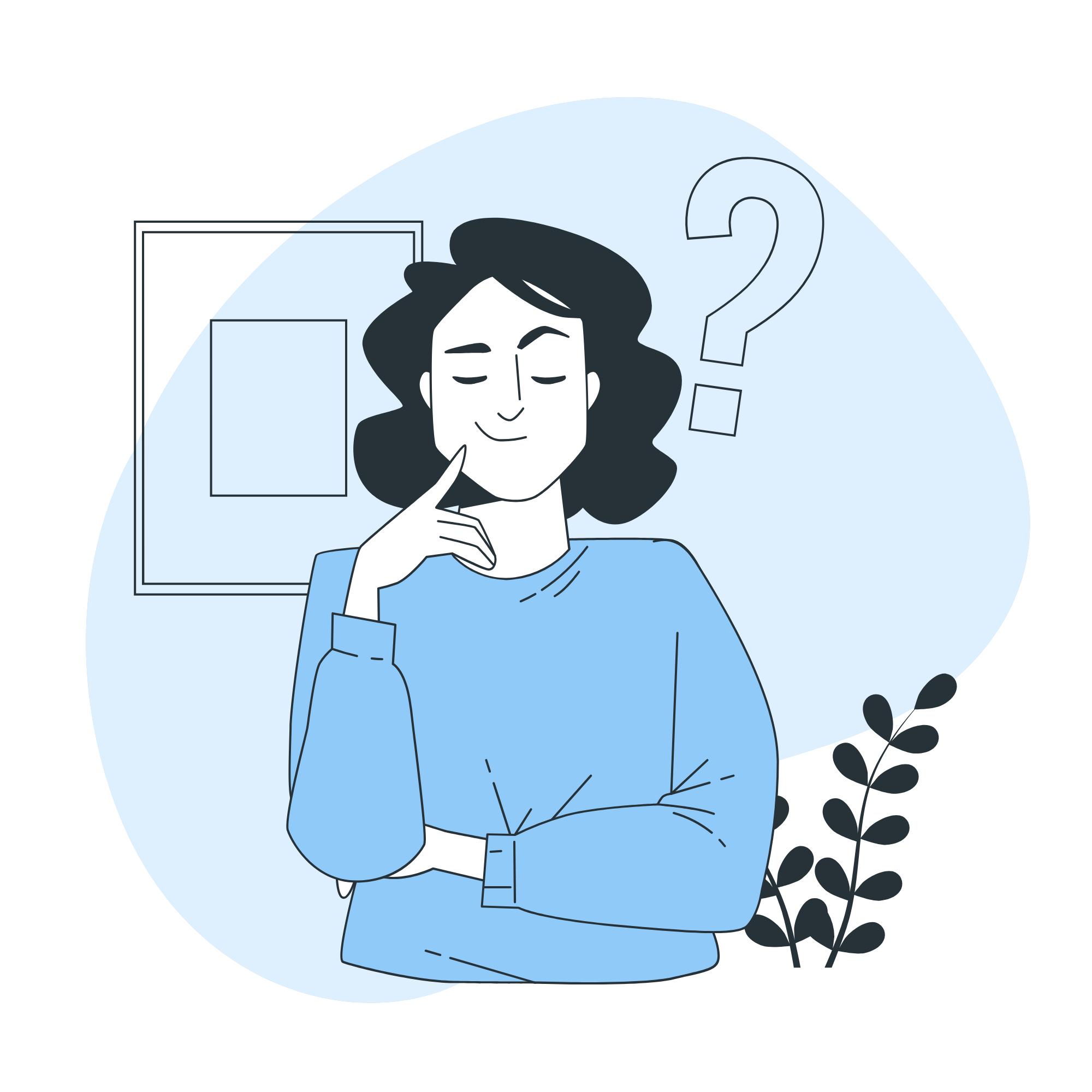 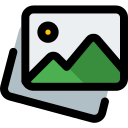 Hãy cho biết ảnh ảo tạo bởi thấu kính hội tụ và thấu kính phân kì có gì giống và khác nhau.html
1. Cách vẽ ảnh tạo bởi thấu kính
Giải
LUYỆN TẬP
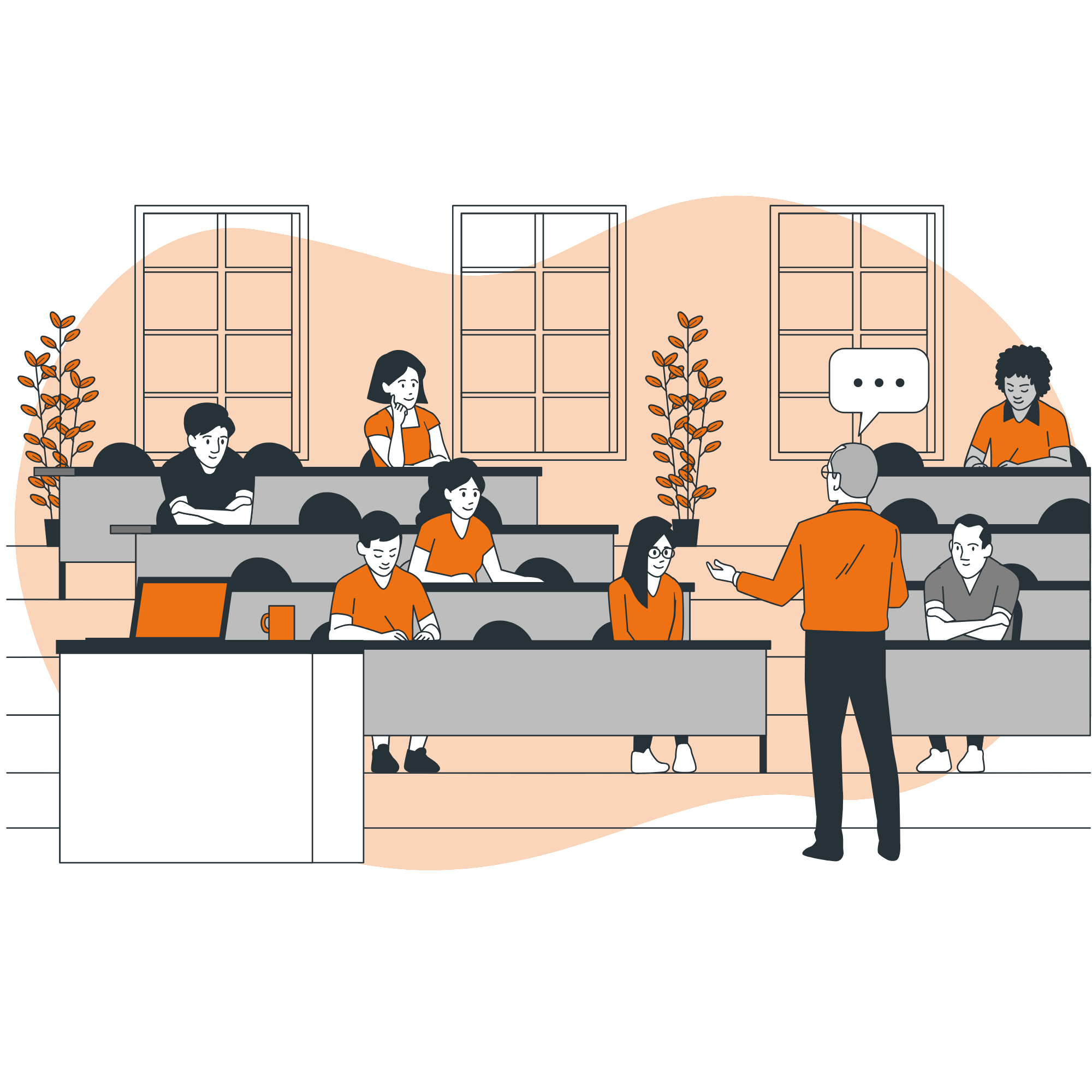 Câu 1: Thấu kính hội tụ là loại thấu kính có
A. phần rìa dày hơn phần giữa.
B. phần rìa mỏng hơn phần giữa.
C. phần rìa và phần giữa bằng nhau.
D. hình dạng bất kì.
Câu 2: Tia tới đi qua quang tâm của thấu kính hội tụ cho tia ló
A. đi qua tiêu điểm
B. song song với trục chính
C. truyền thẳng theo phương của tia tới
D. có đường kéo dài đi qua tiêu điểm
Câu 3: Vật AB đặt trước thấu kính hội tụ cho ảnh A’B’, ảnh và vật nằm về cùng một phía đối với thấu kính. Ảnh A’B’
A. là ảnh thật, lớn hơn vật.
B. là ảnh ảo, nhỏ hơn vật.
C. ngược chiều với vật.
D. là ảnh ảo, cùng chiều với vật.
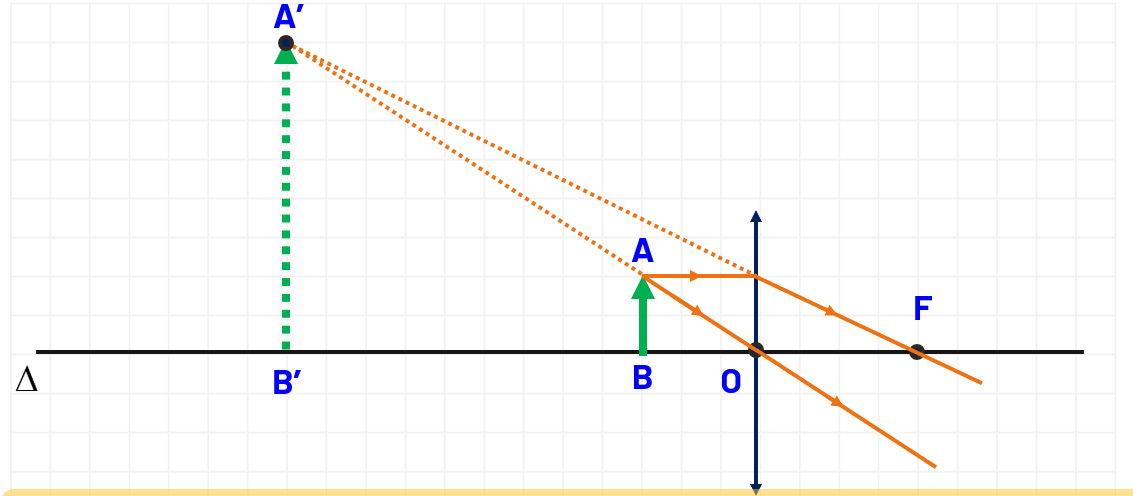 Câu 4: Chỉ ra phương án sai. Đặt một cây nến trước một thấu kính hội tụ.
A. Ta có thể thu được ảnh của cây nến trên màn ảnh.
B. Ảnh của cây nến trên màn ảnh có thể lớn hơn hoặc nhỏ hơn cây nến.
C. Ảnh của cây nến trên màn ảnh có thể là ảnh thật hoặc ảnh ảo.
D. Ảnh ảo của cây nến luôn luôn lớn hơn cây nến.
Câu 5: Vật AB đặt trước thấu kính hội tụ cho ảnh A’B’, ảnh và vật nằm về hai phía đối với thấu kính thì ảnh đó là:
A. thật, ngược chiều với vật.
B. thật, luôn lớn hơn vật.
C. ảo, cùng chiều với vật.
D. thật, luôn cao bằng vật.
Câu 6: Thấu kính phân kì là loại thấu kính:
A. có phần rìa dày hơn phần giữa.
B. có phần rìa mỏng hơn phần giữa.
C. biến chùm tia tới song song thành chùm tia ló hộ tụ.
D. có thể làm bằng chất rắn trong suốt.
Câu 7: Tia tới song song với trục chính của thấu kính phân kì cho tia ló:
A. đi qua tiêu điểm của thấu kính.
B. song song với trục chính của thấu kính.
C. cắt trục chính của thấu kính tại một điểm bất kì.
D. có đường kéo dài đi qua tiêu điểm.
Câu 8: Tia sáng qua thấu kính phân kì không bị đổi hướng là
A. tia tới song song trục chính thấu kính.
B. tia tới bất kì qua quang tâm của thấu kính.
C. tia tới qua tiêu điểm của thấu kính.
D. tia tới có hướng qua tiêu điểm (khác phía với tia tới so với thấu kính) của thấu kính.
Câu 9: Ảnh của một ngọn nến qua một thấu kính phân kì:
A. có thể là ảnh thật, có thể là ảnh ảo.
B. chỉ có thể là ảnh ảo, nhỏ hơn ngọn nến.
C. chỉ có thể là ảnh ảo, lớn hơn ngọn nến.
D. chỉ có thể là ảnh ảo, có thể lớn hơn hoặc nhỏ hơn ngọn nến.
Câu 10: Lần lượt đặt vật AB trước thấu kính phân kì và thấu kính hội tụ. Thấu kính phân kì cho ảnh ảo A1B1, thấu kính hội tụ cho ảnh ảo A2B2 thì:
A. A1B1 < A2B2
B. A1B1 = A2B2
C. A1B1 > A2B2
D. Không so sánh được
Câu 11: Kính lúp là thấu kính hội tụ có:
A. tiêu cự dài dùng để quan sát các vật nhỏ.
B. tiêu cự dài dùng để quan sát các vật có hình dạng phức tạp.
C. tiêu cự ngắn dùng để quan sát các vật nhỏ.
D. tiêu cự ngắn dùng để quan sát các vật lớn.
Câu 12: Trong các kính lúp sau, kính lúp nào khi dùng để quan sát một vật sẽ cho ảnh lớn nhất?
A. Kính lúp có số bội giác G = 5.
B. Kính lúp có số bội giác G = 5,5.
C. Kính lúp có số bội giác G = 4.
D. Kính lúp có số bội giác G = 6.
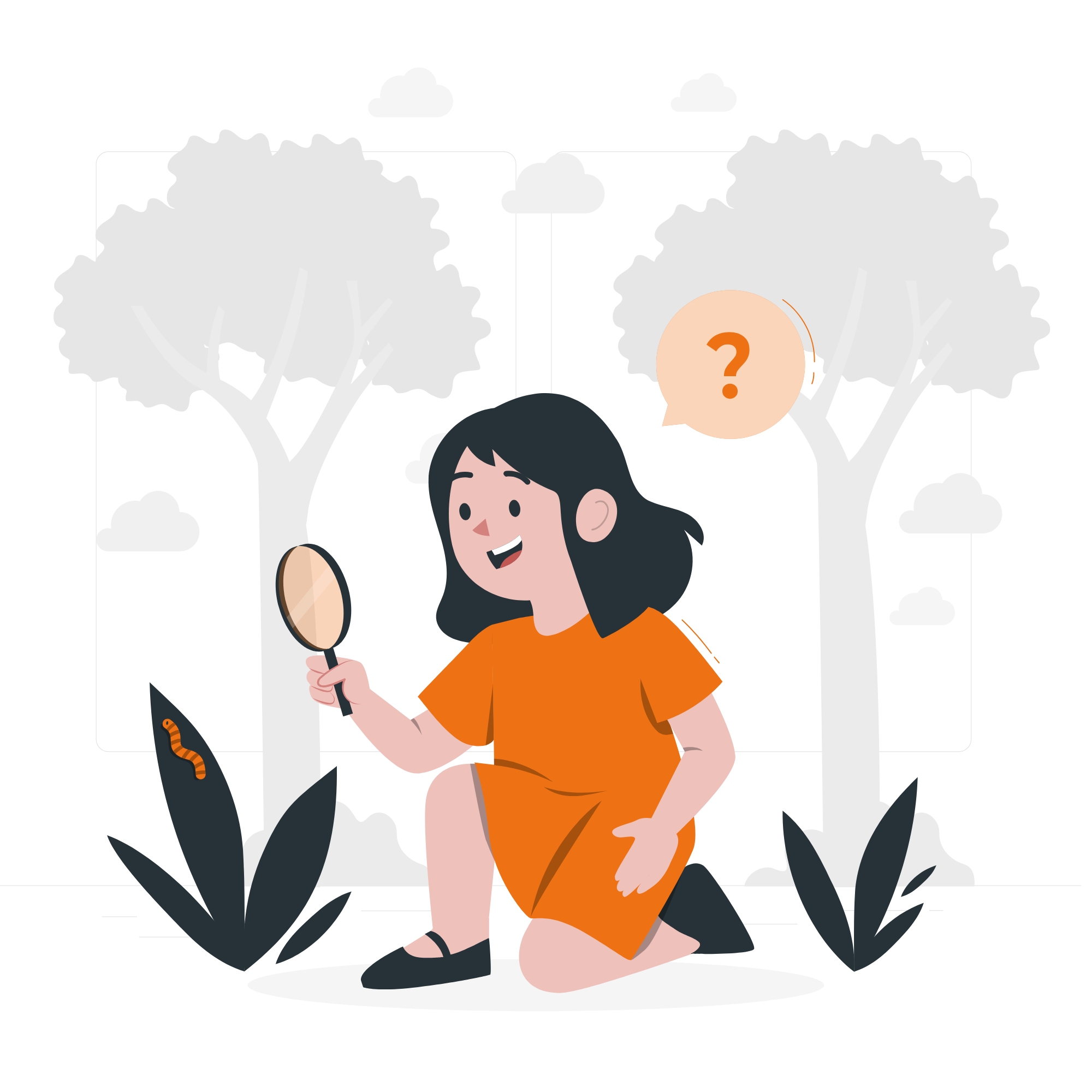 THANKS!!!!
Giáo viên: